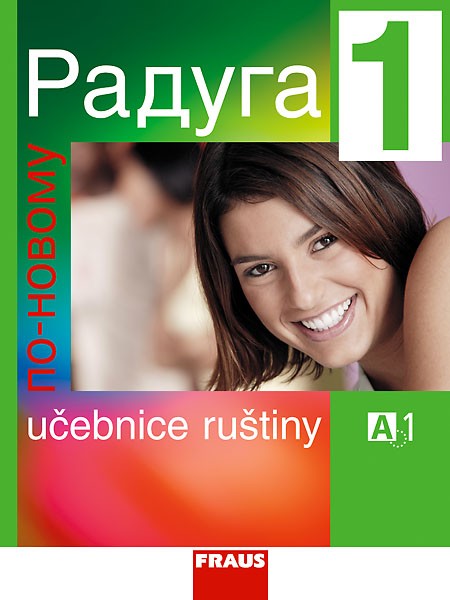 ДЕТСКАЯ ЛИТЕРАТУРА РАДУГА ПО–новому
Yuliya Yakovets, 477 341
ТЕМАТИЧЕСКИЙ ПЛАН УЧЕБНИКА
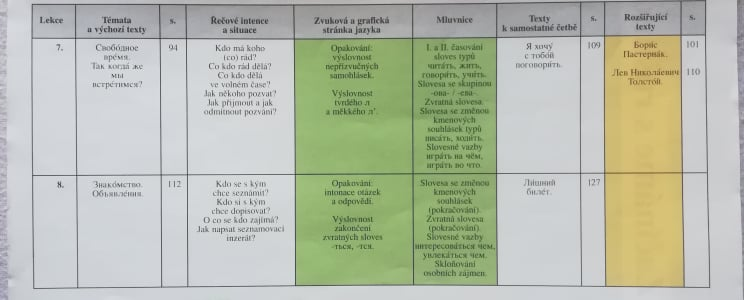 ТЕМАТИЧЕСКИЙ ПЛАН УЧЕБНИКА – названия лекций
1. Как тебя зовут?
2. Познакомьтесь!
3. Вы говорите по-русски?
4. У Димы в гостях
5. Наша семья
6. Профессии, Интервью
7. Свободное время, Так когда же мы встретимся?
8. Знакомство, Объявления
ТЕКСТЫ В УЧЕБНИКЕ
Очень мало текстов

Очень много диалогов



(Очень много некрасивых фотографий людей)
(Очень мало красивых картинок)
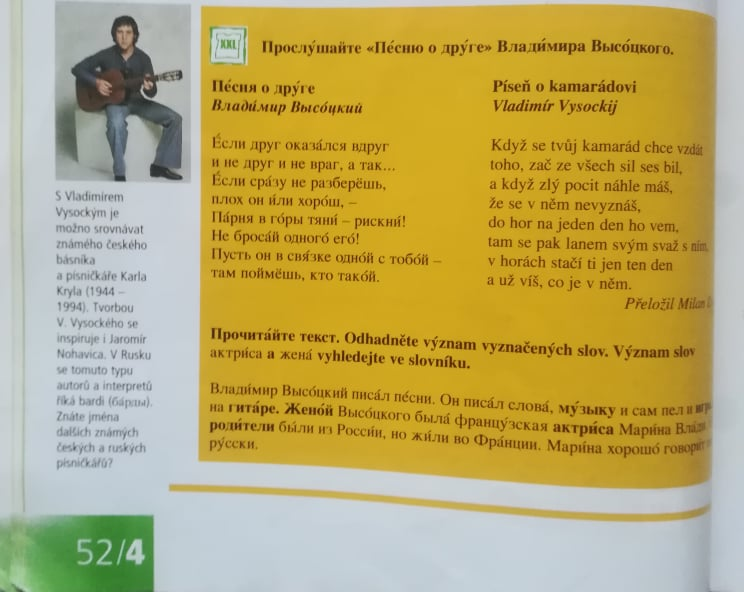 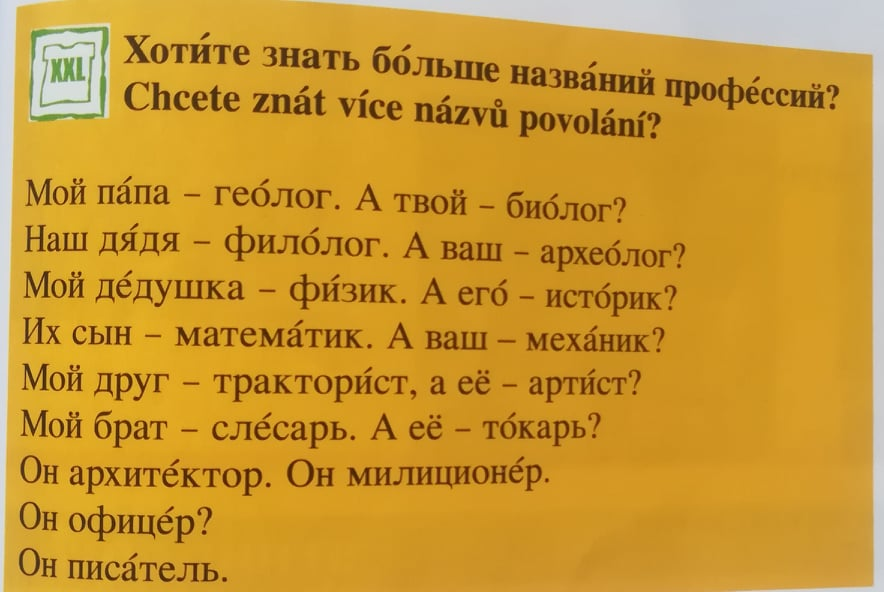 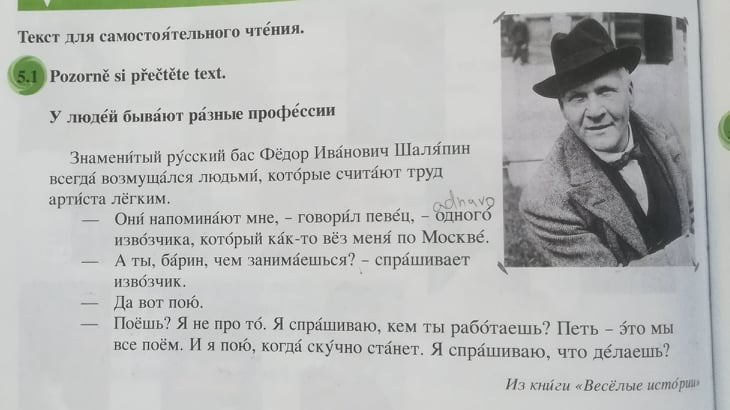 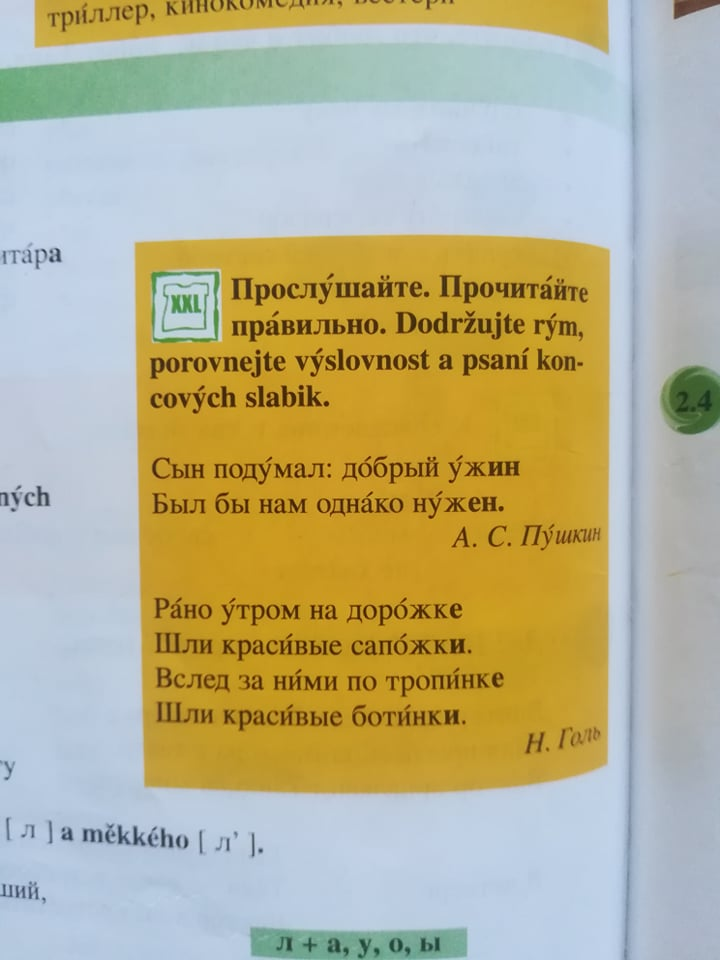 БОЛЬШИМ ПЛЮСОМ ЯВЛЯЮТСЯ СКОРОГОВОРКИ
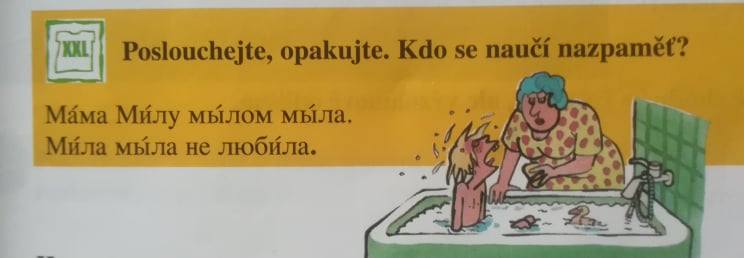 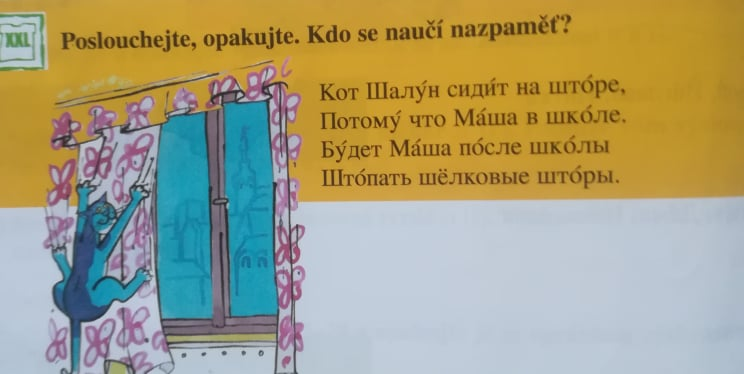 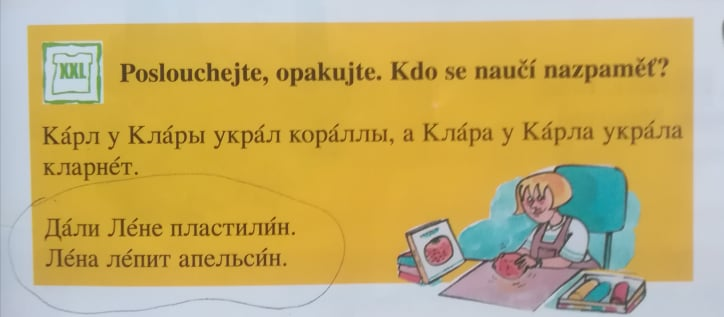 ТЕКСТЫ для ДОПОЛНЕНИЯ
ЛЕКЦИЯ 1 –  Как тебя зовут?
ЛЕКЦИЯ 1 –  Как тебя зовут? – алфавит
АЛФАВИТ ДЛЯ МАЛЫШЕЙ 





https://www.youtube.com/watch?v=8YUoFbeEWbU&t=64s
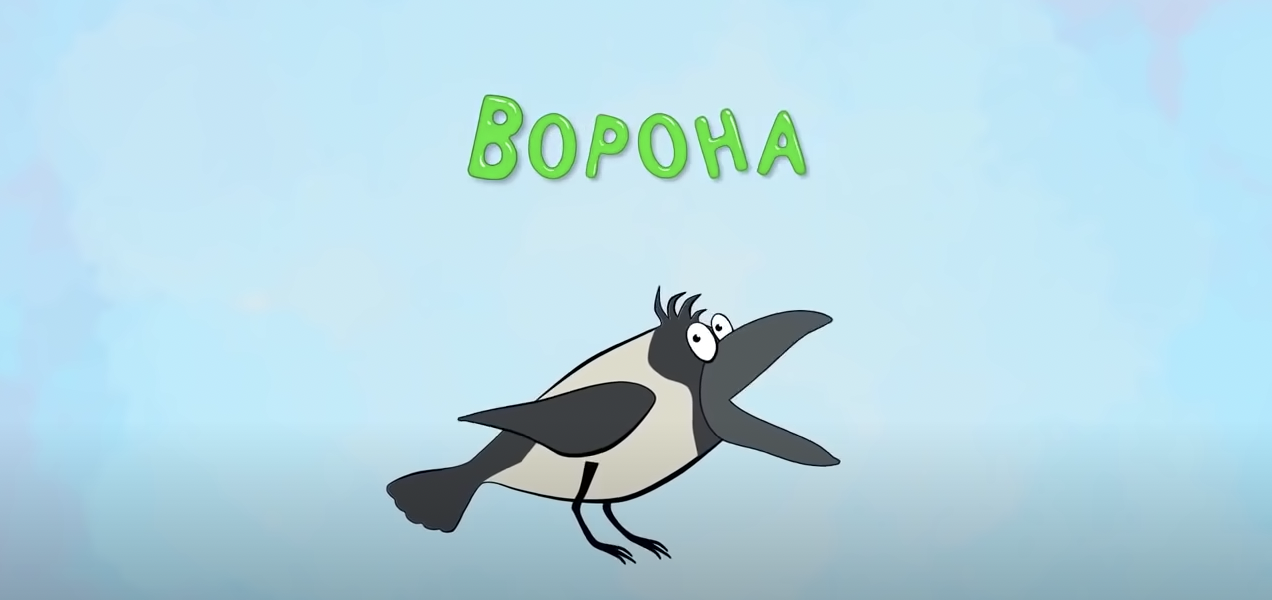 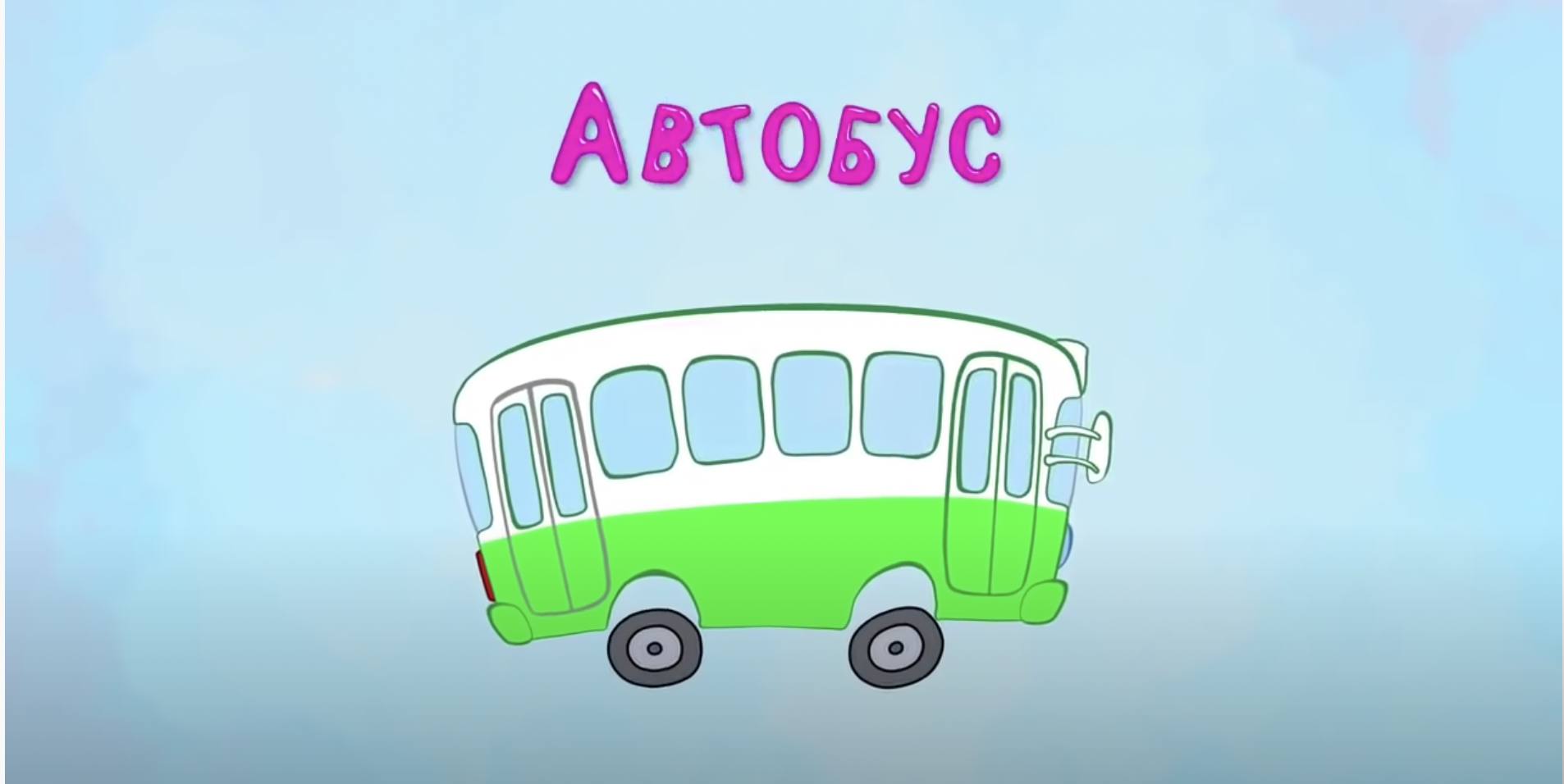 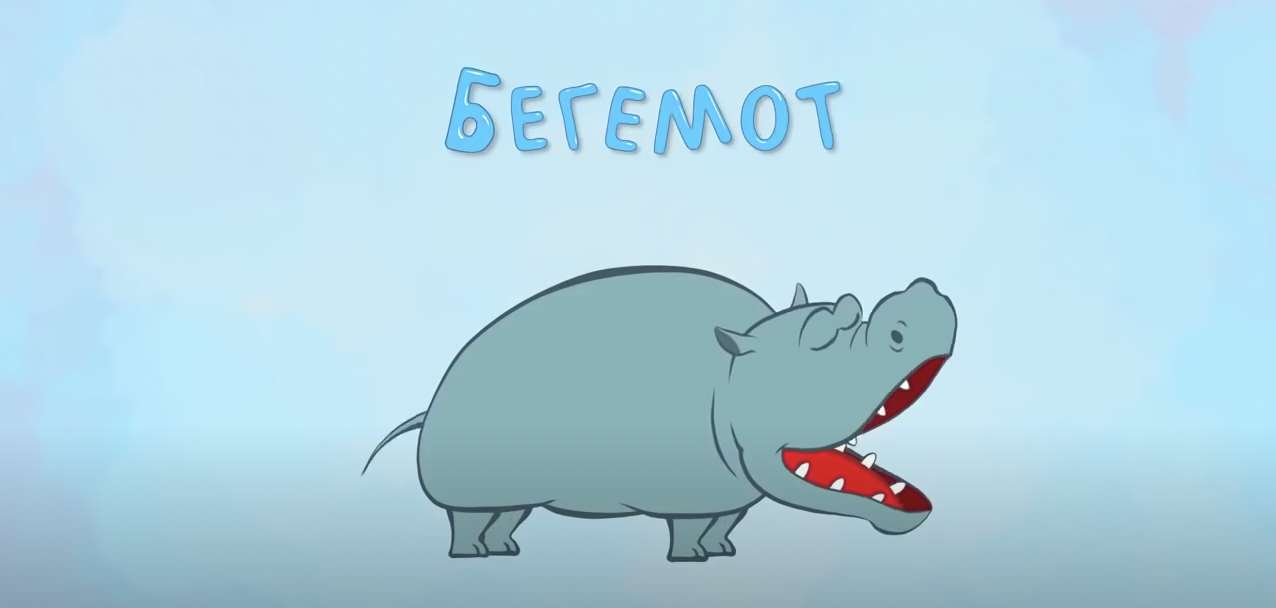 *Каждый ученик выберет одну или две буквы и когда наступит его время он скажет свое слово (в течении песни).
ЛЕКЦИЯ 1 –  Как тебя зовут? – алфавит
*Каждый ученик выберет себе одну строчку – попробует выучить наизусть.
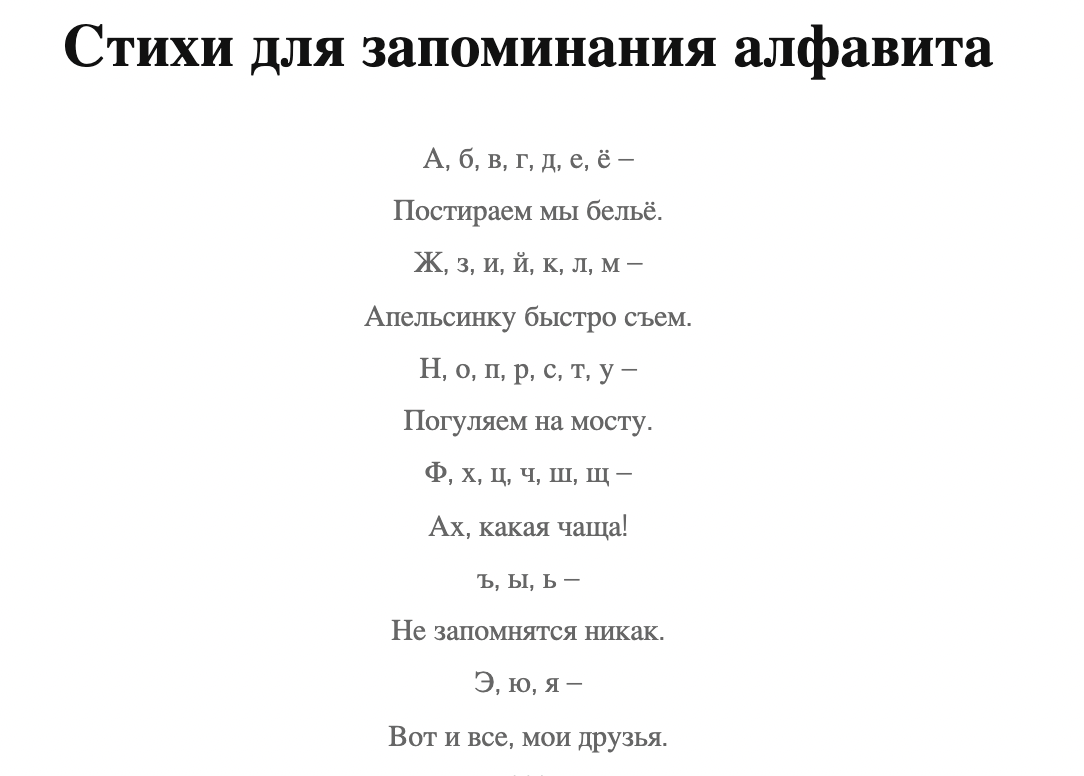 ЛЕКЦИЯ 1 –  Как тебя зовут?
*Ученики смотрят видео, после проспотра они пробуют основать свои собственные диалоги со соклассниками.
Ералаш №219 "Как тебя зовут?"







https://www.youtube.com/watch?v=WV-w1ZeMxBs
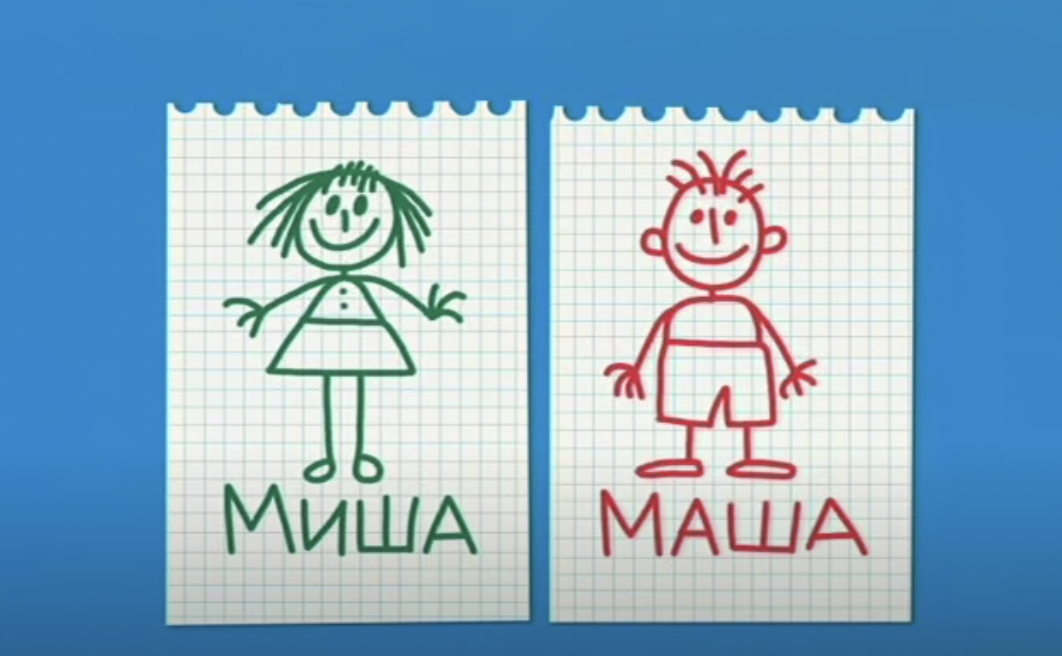 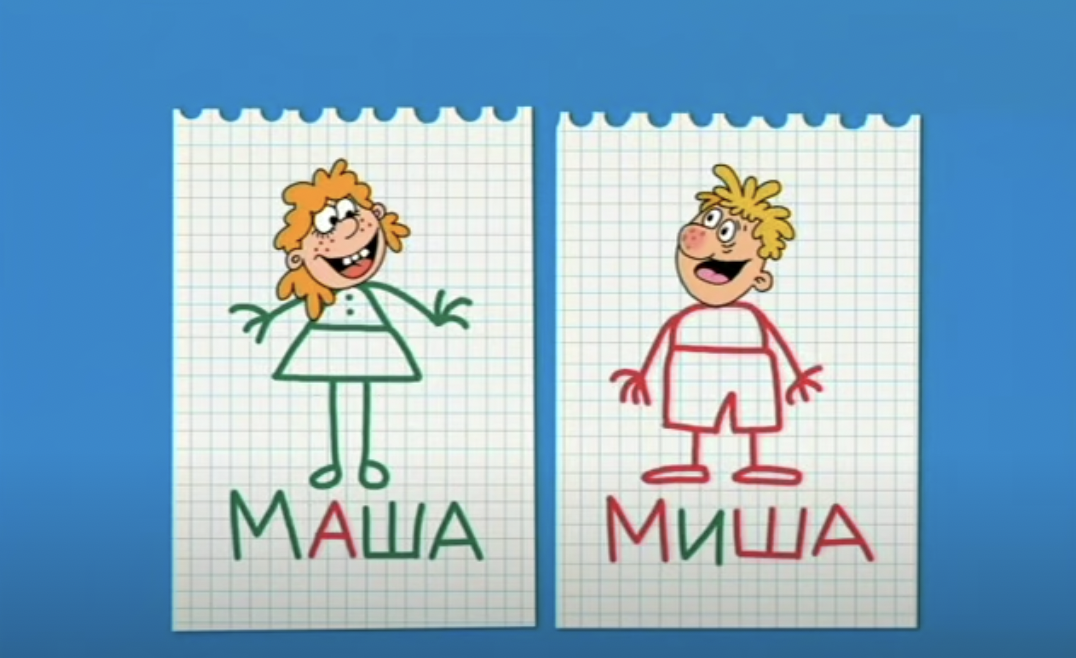 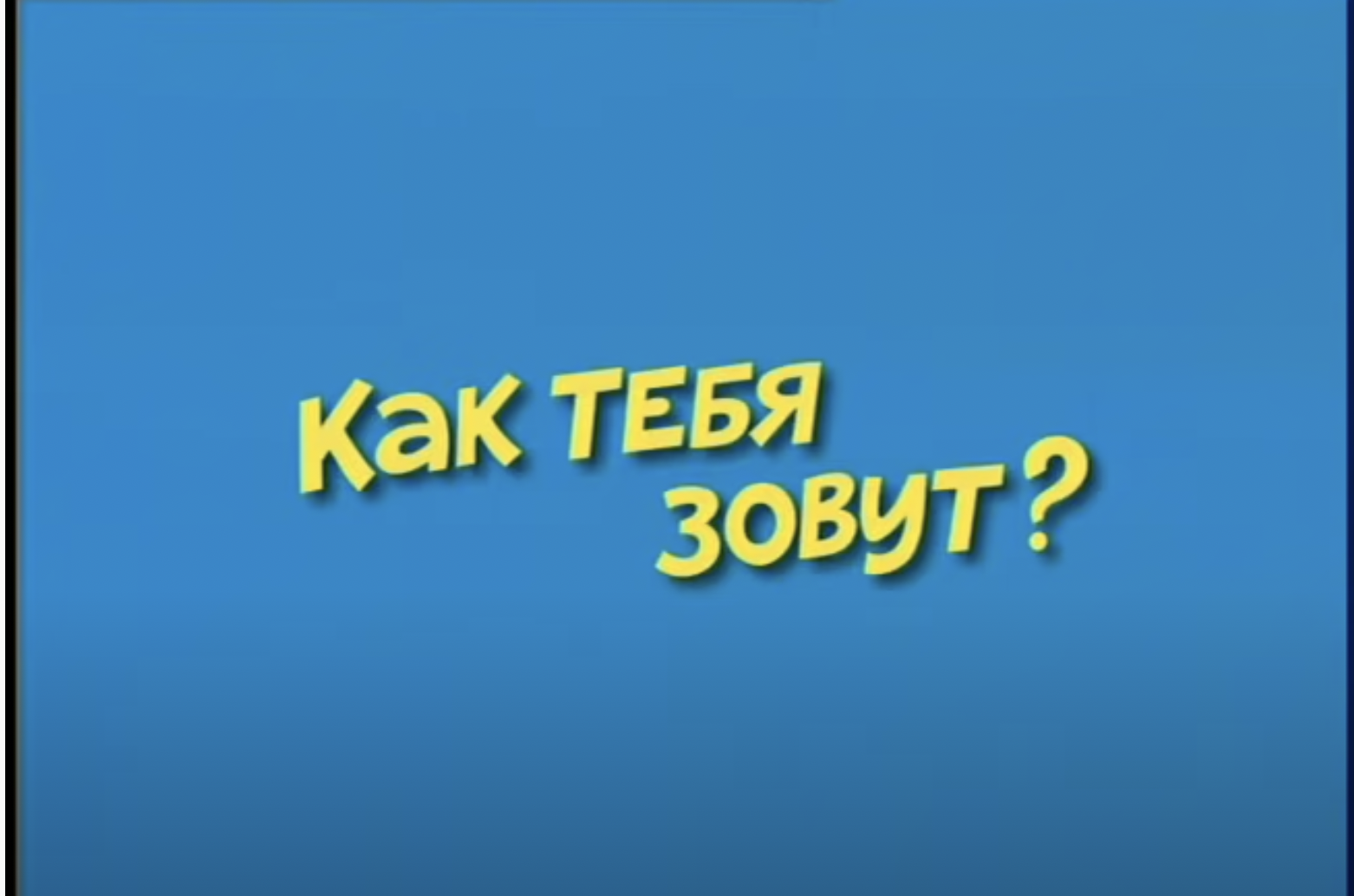 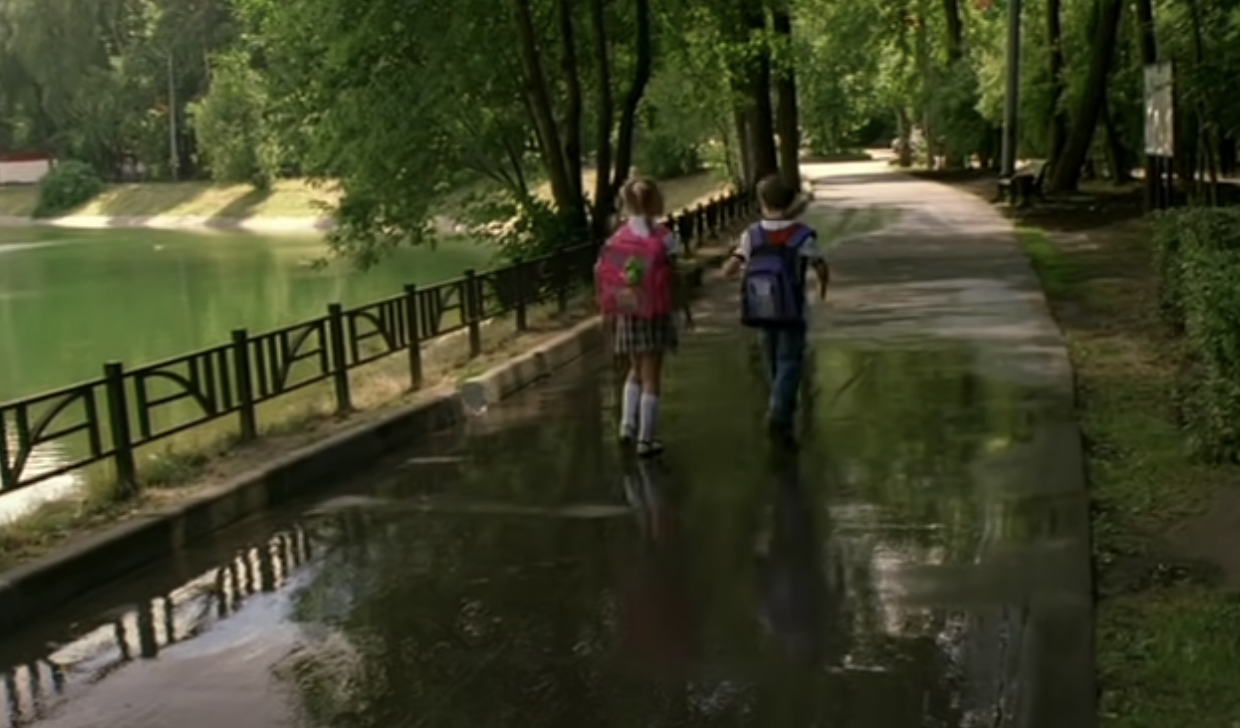 ЛЕКЦИЯ 1 –  Как тебя зовут? – ударение
Русский язык 48. Ударение. Постановка ударения в словах — Шишкина школа









https://www.youtube.com/watch?v=OsSO9ykh3T8
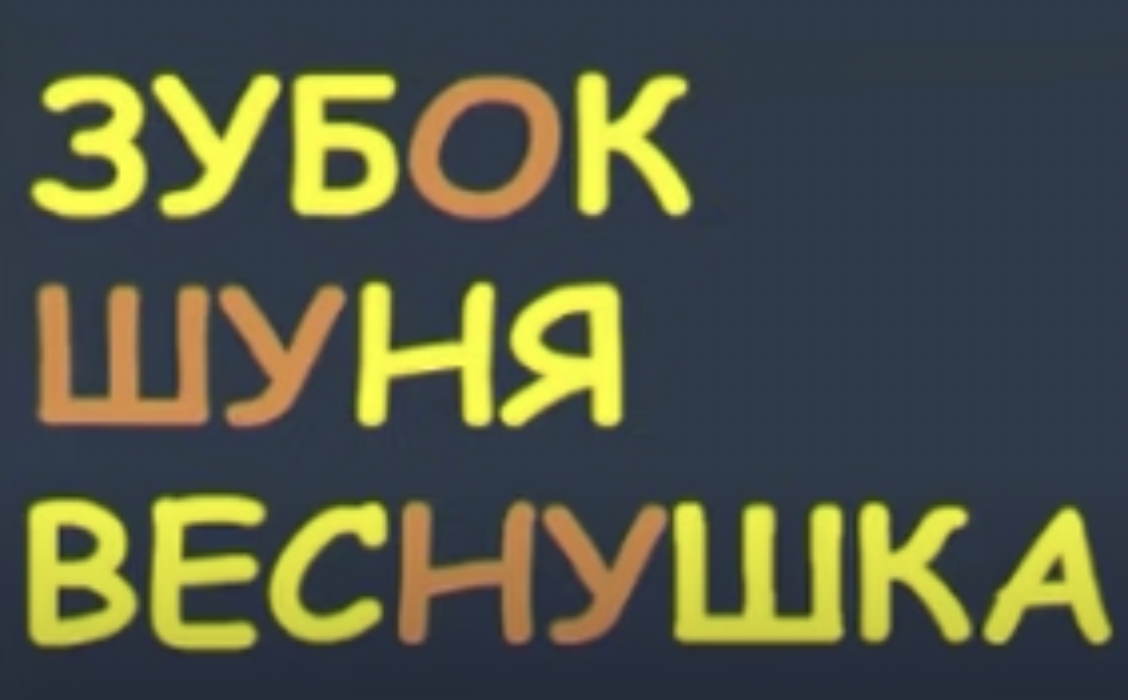 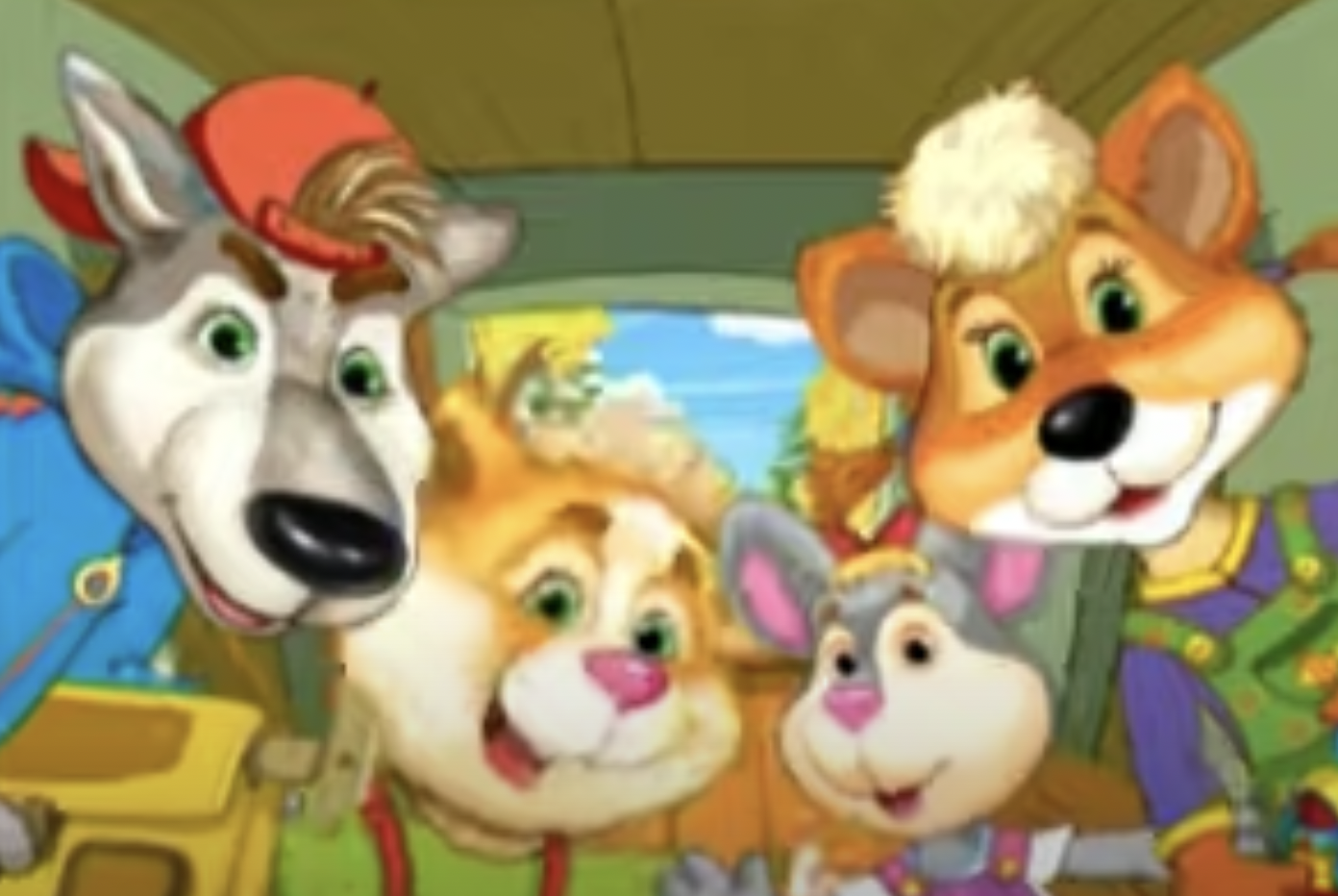 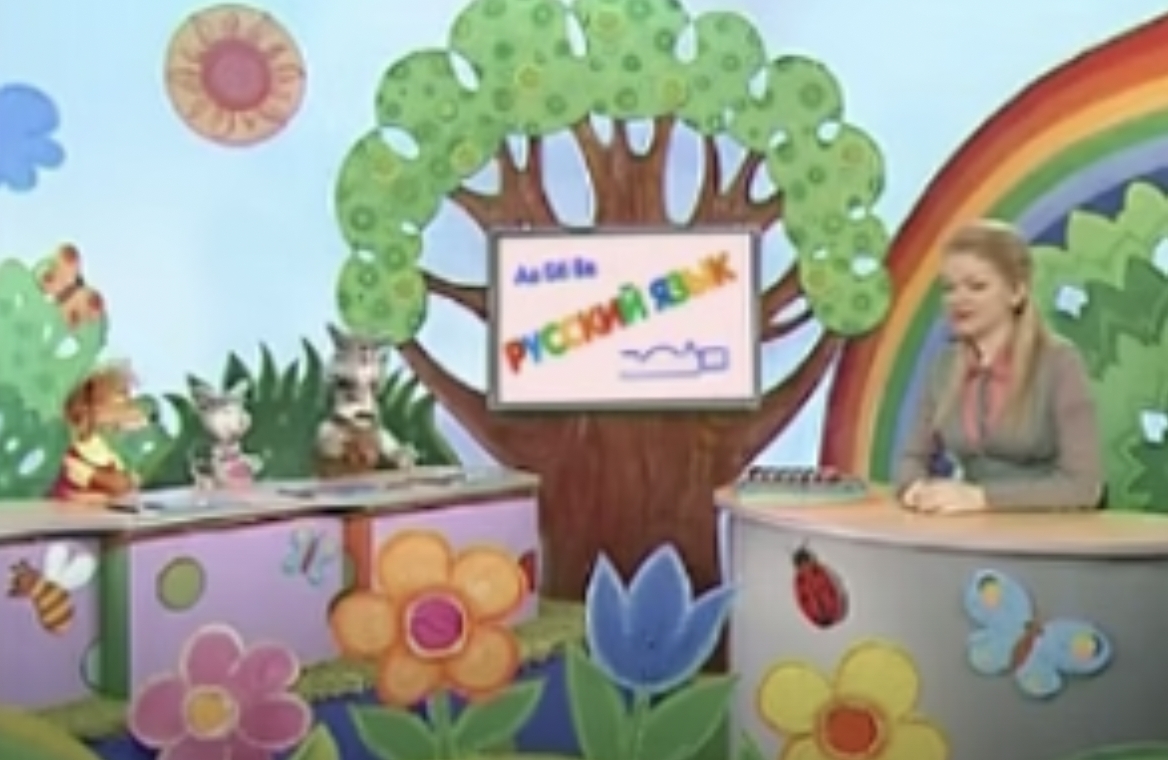 *Ученики смотрят видео и пробуют запомнить слова, которые в видео. Слова им потом надо произнести с правельным ударением.
ЛЕКЦИЯ 2 – Познакомьтесь!
ЛЕКЦИЯ 2 – Познакомьтесь! – новые буквы – скороговорки
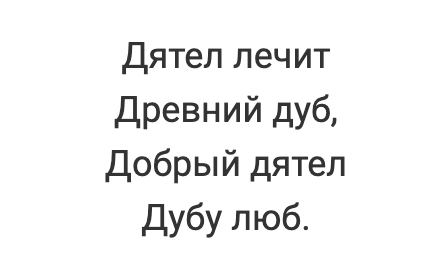 *Ученики читают либо строчку, либо целую скороговорку. Скороговорки переписывают в тетрадь. Они могут выучить одну (или более скороговорок) наизусть и получить оценку.
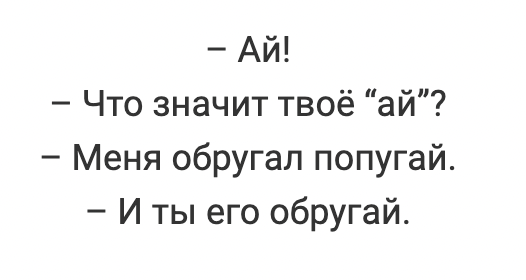 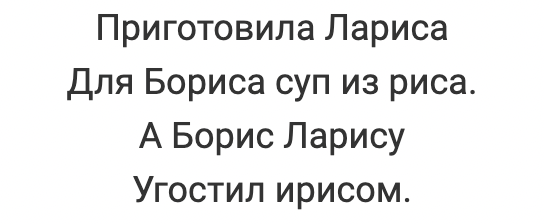 ЛЕКЦИЯ 2 – Познакомьтесь! – числительные
Русский язык 74. Имя числительное — Шишкина школа






https://www.youtube.com/watch?v=yqy-Zom4viY
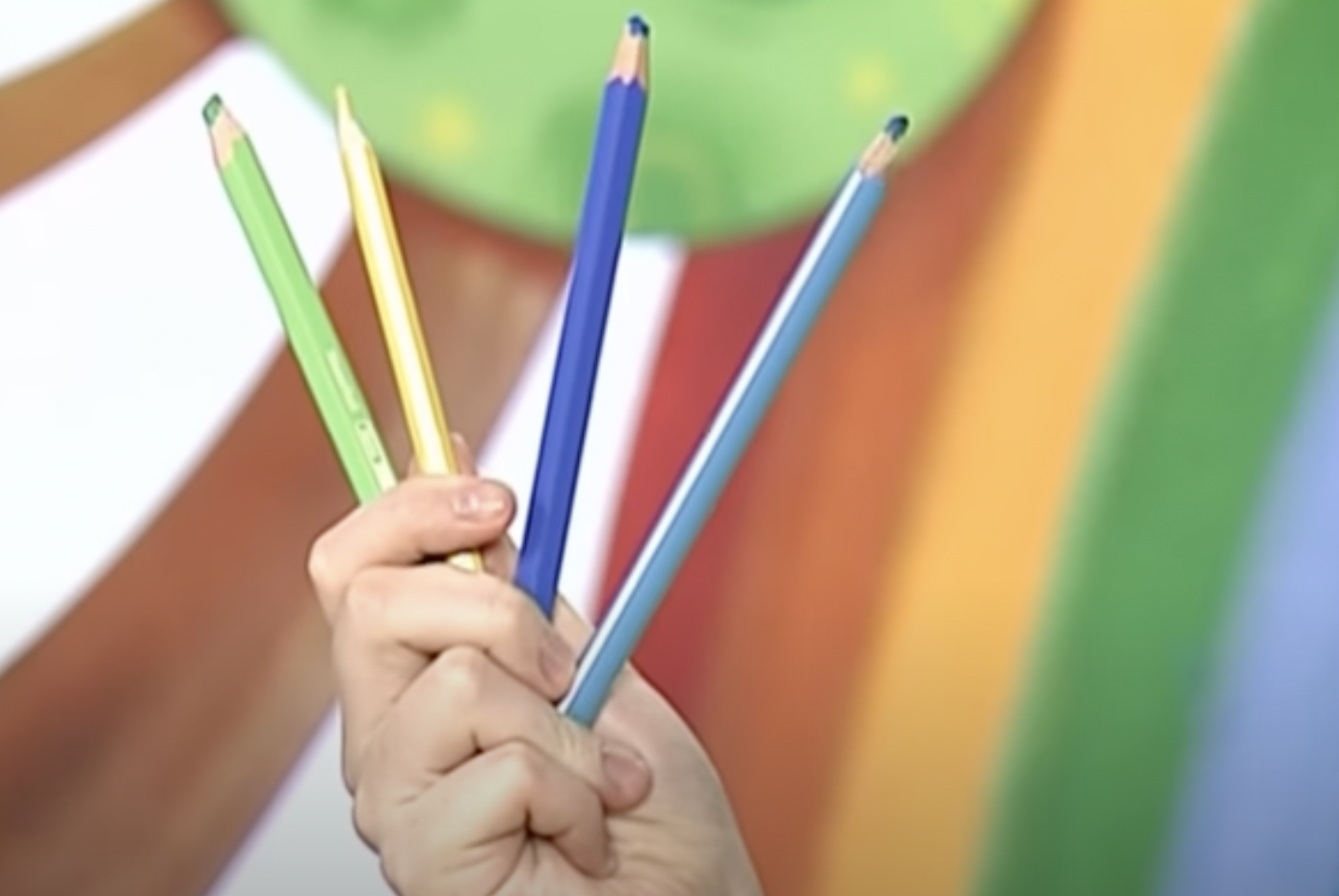 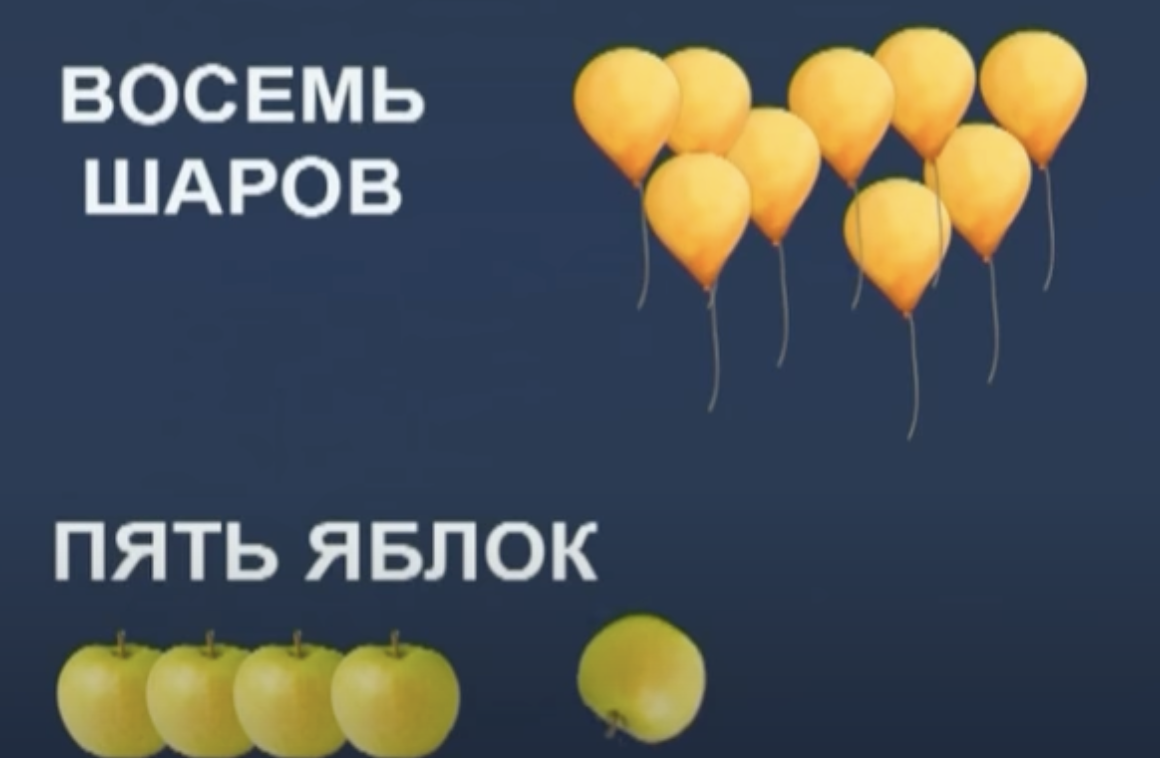 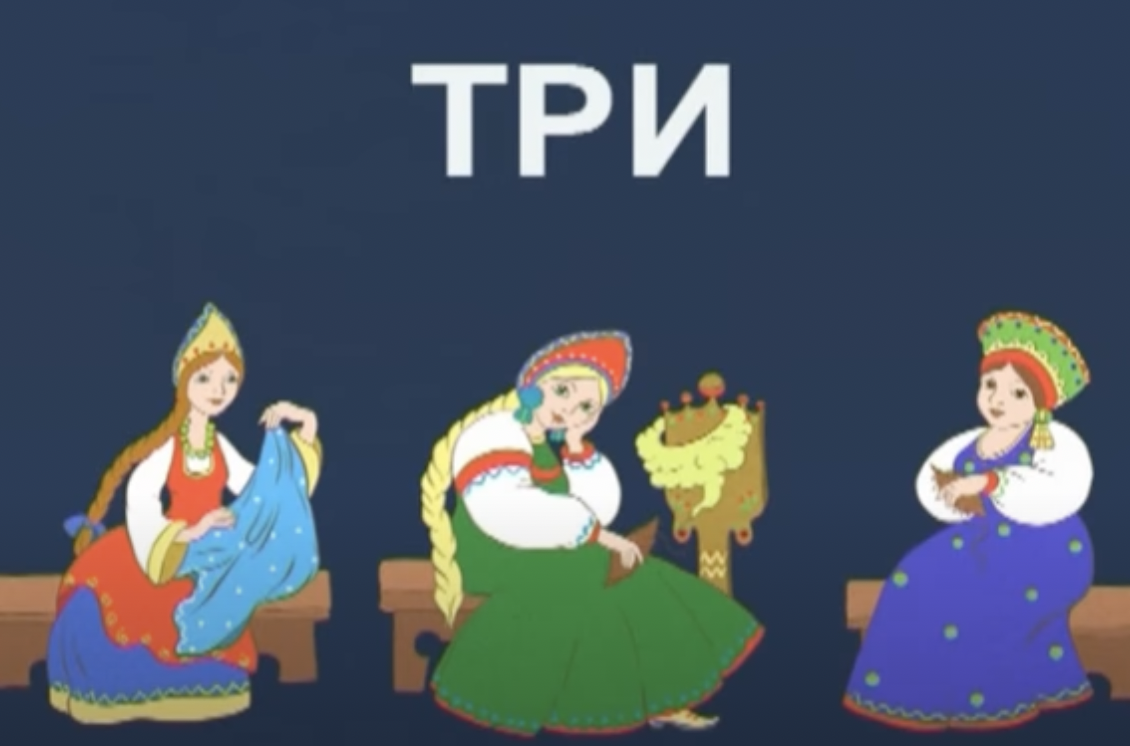 *Ученики смотрят видео, слушают и пишут названия числительных. 
Ученики могут выучит новые слова, которые добавляются к числительным.
ЛЕКЦИЯ 2 – Познакомьтесь! – числительные
*Ученики читают и перебодят загадки на чешский (с большой помощью учителя/онлайн словаря), пробуют (на чешском) угадать загадки.
Загадки

Четыре брата бегут. Друг друга не обгоняют. 
*Сто одежек, все без застежек. 
У двух матерей по пяти сыновей. У матерей имя одно. И у всех детей имя одно. 
Один бежит, другой – лежит, третий – кланяется.
Один льет, другой – пьет, третий – зеленеет и растет. 
Два кольца, два конца, посередине – гвоздик. 
Два брюшка, четыре ушка.
Шли муж с женой, да брат с сестрой, да шурин с зятем. Сколько же их шло?
ЛЕКЦИЯ 2 – Познакомьтесь! – числительные – решение
Загадки

Четыре брата бегут. Друг друга не обгоняют. (колеса)
Сто одежек, все без застежек. (капуста)
Две матерей, пять сыновей. У матерей имя одно. И у всех детей имя одно. (руки, пальцы)
Один бежит, другой – лежит, третий – кланяется. (река, берега, трава)
Один льет, другой – пьет, третий – зеленеет и растет. (дождь, земля, растения)
Два кольца, два конца, посередине – гвоздик. (ножницы)
Два брюшка, четыре ушка. (подушка)
Шли муж с женой, да брат с сестрой, да шурин с зятем. Сколько же их шло?(трое)
ЛЕКЦИЯ 3 – Вы говорите по-русски?
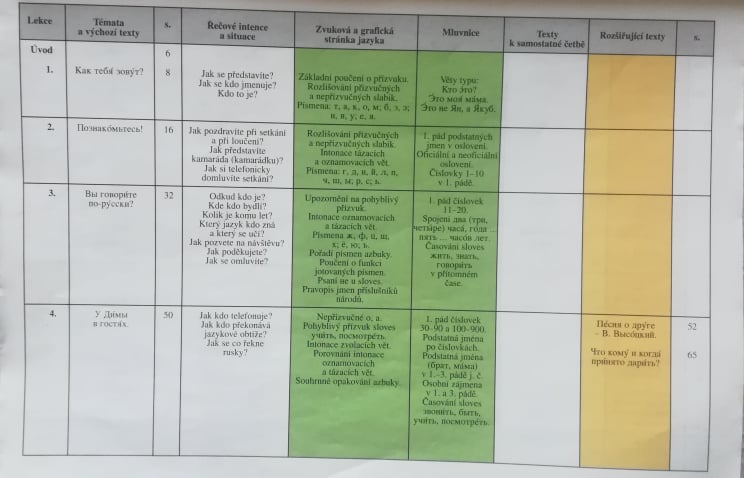 ЛЕКЦИЯ 3 – Вы говорите по-русски? – языки /// числительные
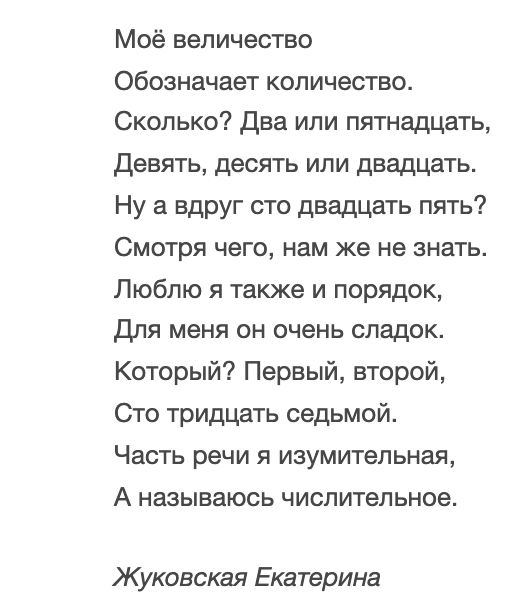 *Ученики (с большой помощью учителя/онлайн словаря) прочитают и переведут стихотворение на чешский язык. Ученики могут читать стихотворение по строчкам или целое. Кто хочет оценку, может ее получить.
ЛЕКЦИЯ 3 – Вы говорите по-русски? – языки + спасибо/пожалуйста
Маша и Медведь - Песенка про иностранные слова 🌍 (Вокруг света за один час)





https://www.youtube.com/watch?v=Y781W7JWVIY
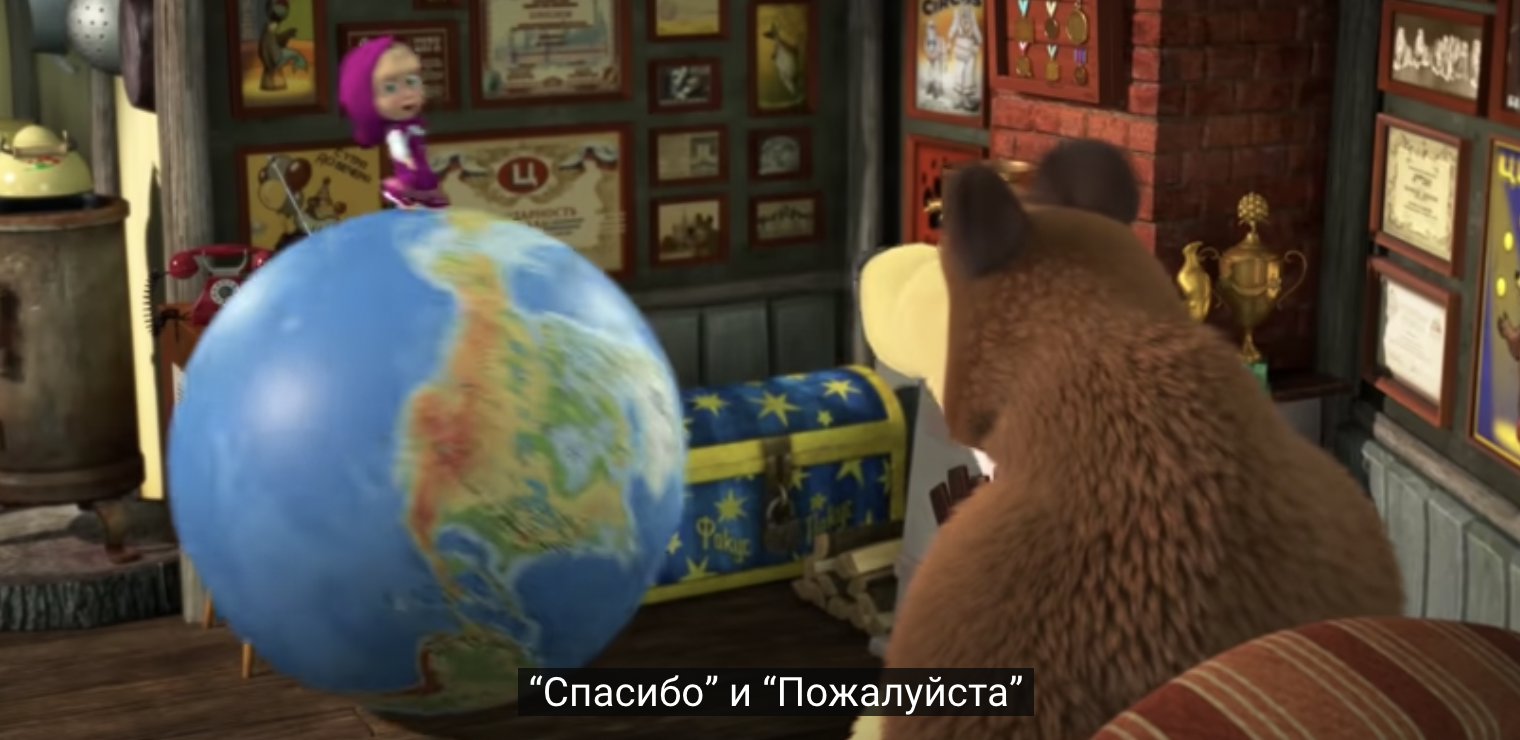 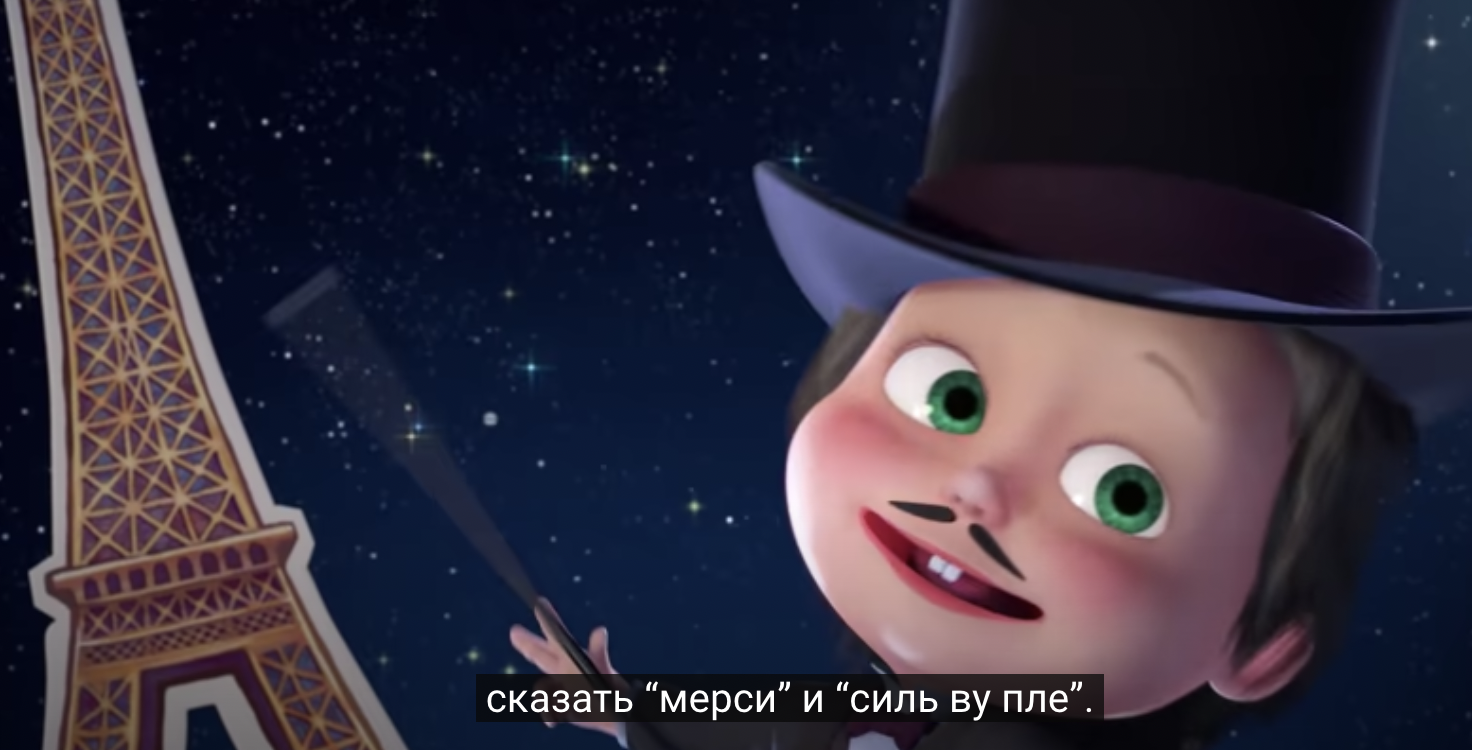 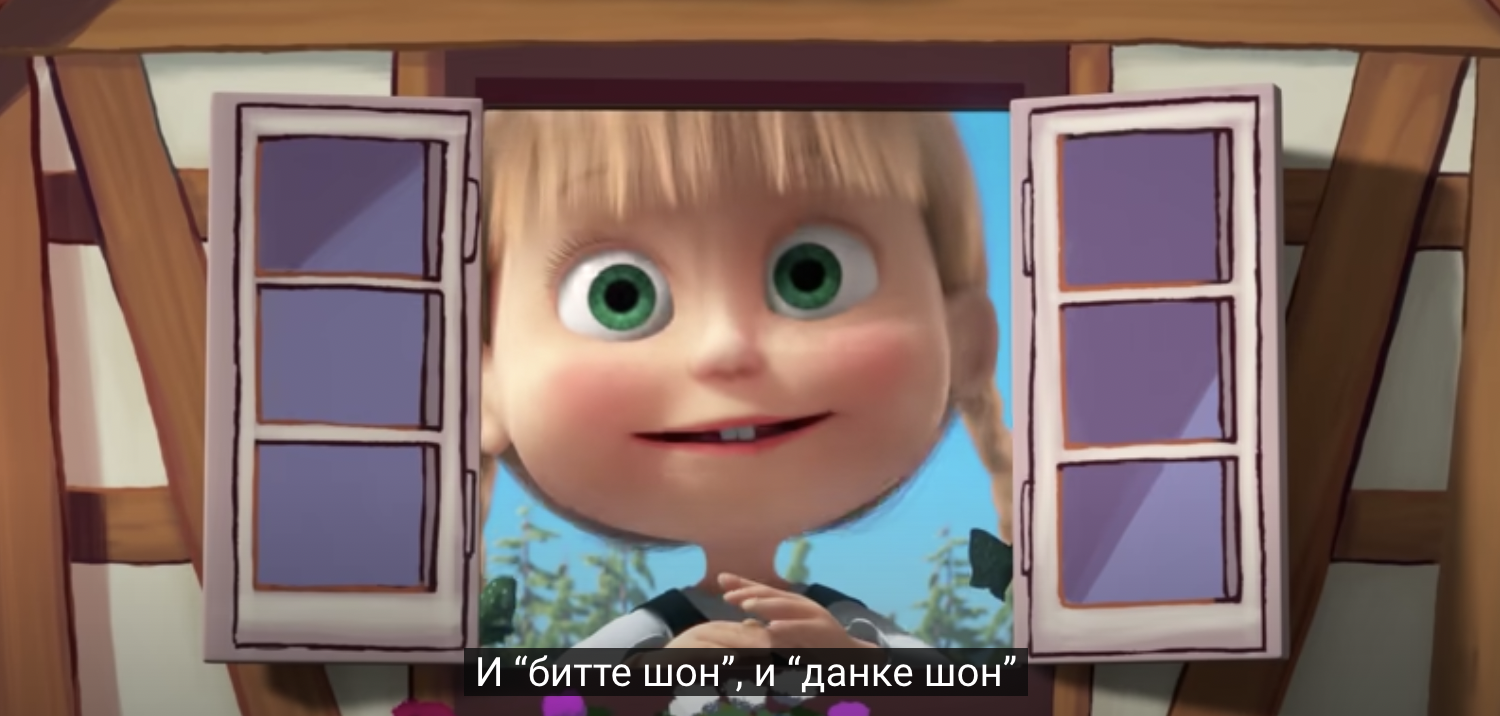 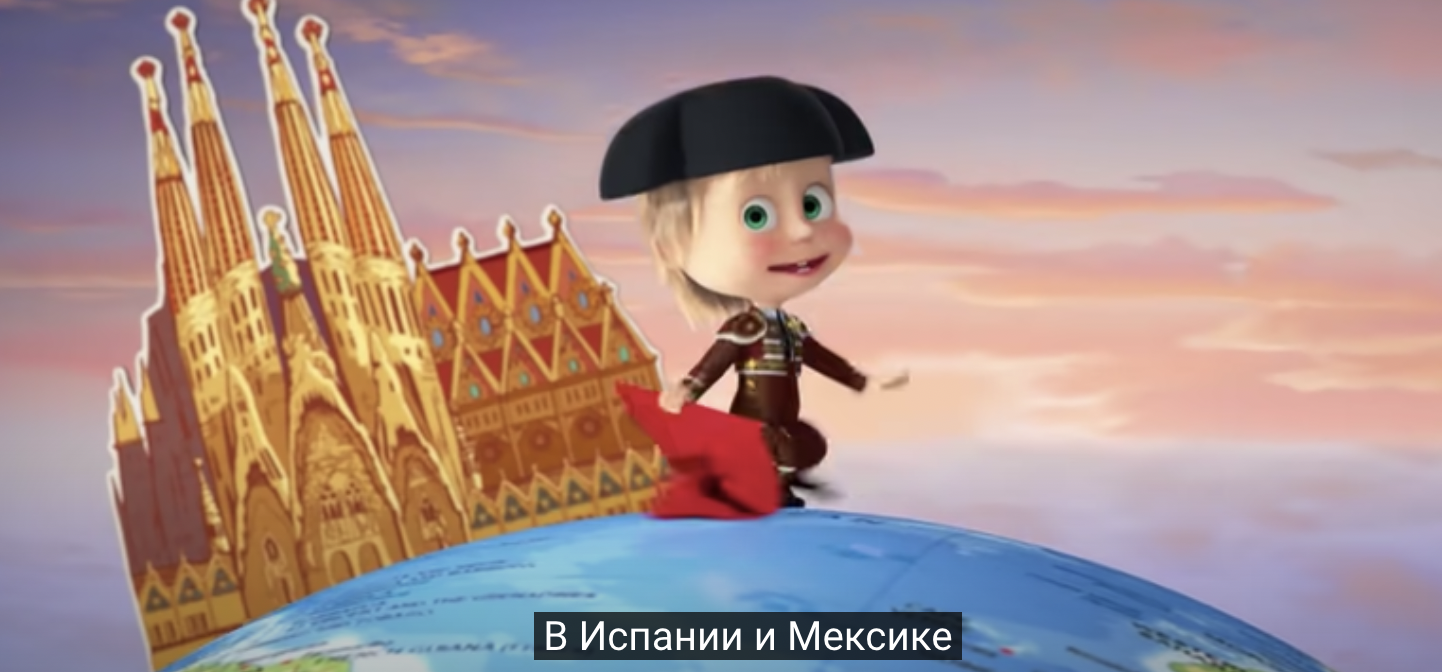 *Ученики выпишут страны и языки, которие они услышат в видео.
ЛЕКЦИЯ 3 – Вы говорите по-русски? – správné pořadí azbuky
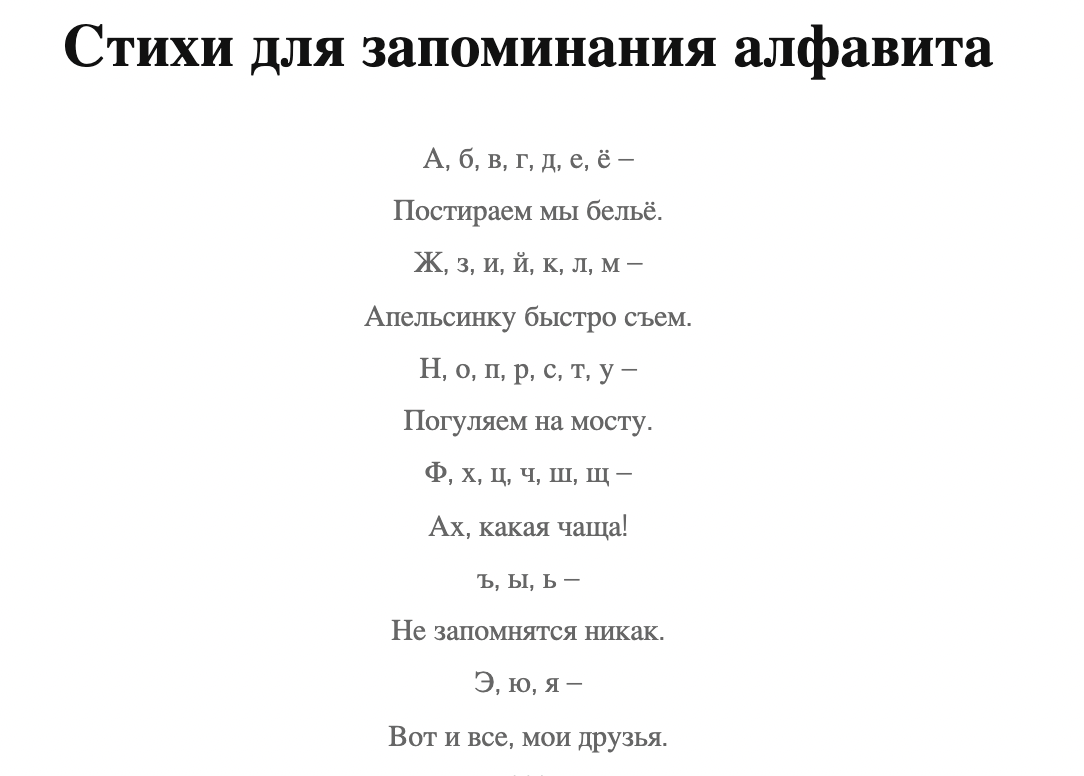 *Каждый ученик выберет себе одну строчку – попробует выучить наизусть. Потом выучает наизусть две, три, четыре, пять частей и потом целое стихотворение – для эффективного  запоминания алфавита.
ЛЕКЦИЯ 3 – Вы говорите по-русски? – дни недели
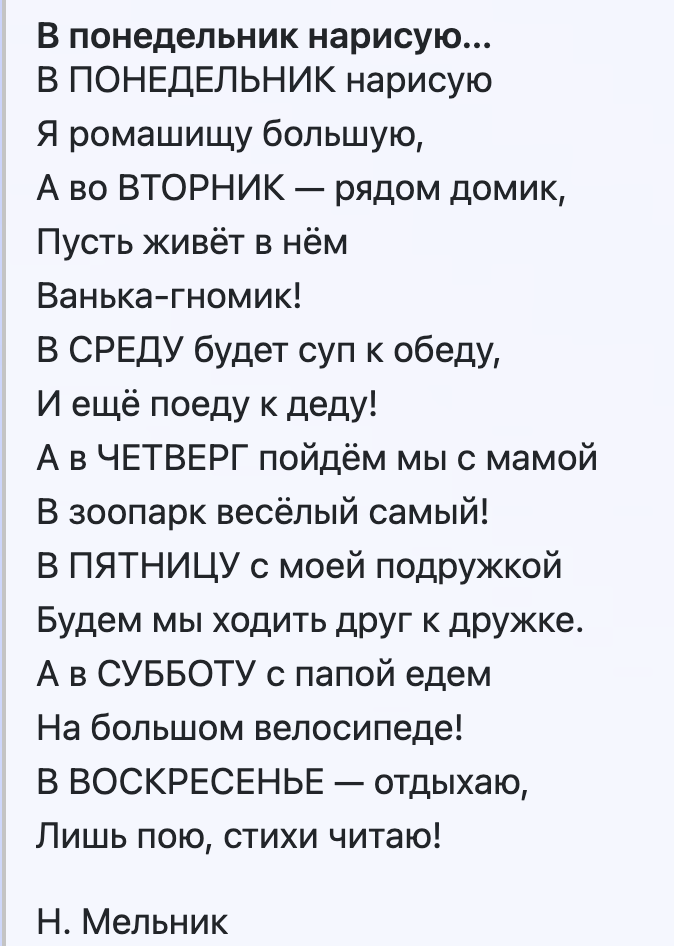 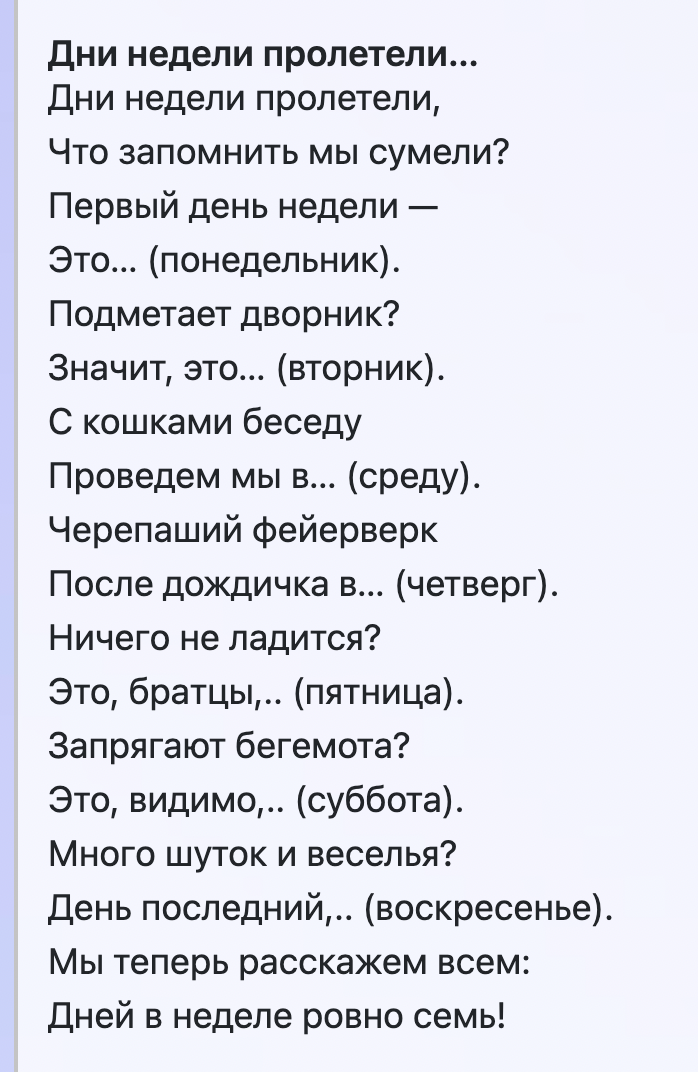 *Чтение в классе, перевод (с большой помощью учителя/онлайн словаря). Кто хочет, может выучить наизусть.
ЛЕКЦИЯ 3 – Вы говорите по-русски? – *порядковые числительные
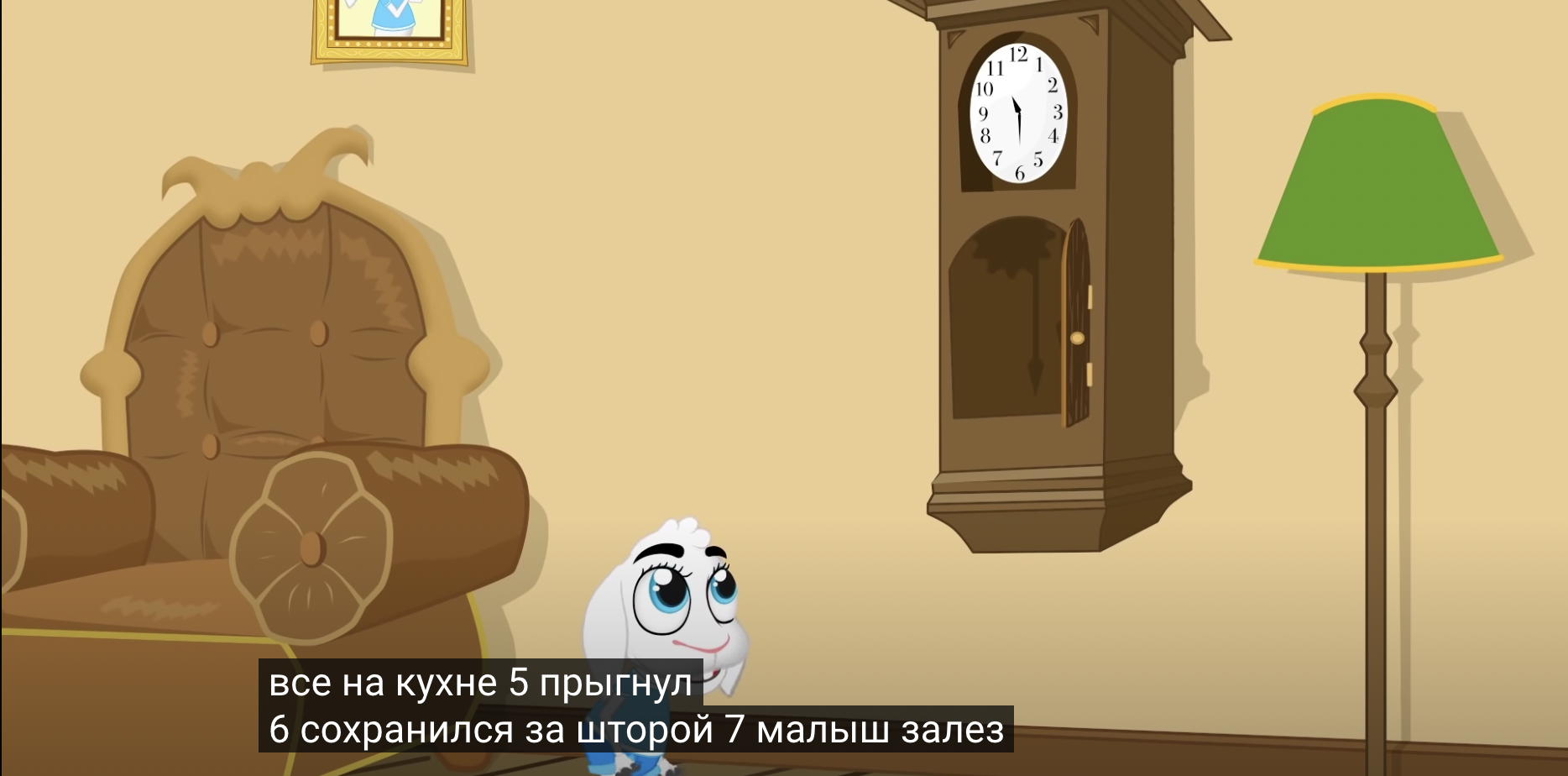 Волк и семеро козлят







https://www.youtube.com/watch?v=iKd2yh2tpRU
*Ученики могут выписать все числительные в разных формах.
ЛЕКЦИЯ 3 – Вы говорите по-русски? – **С днем рождения!
Песни из мультфильмов - "Пусть бегут неуклюже"






https://www.youtube.com/watch?v=EbAPd1491X8
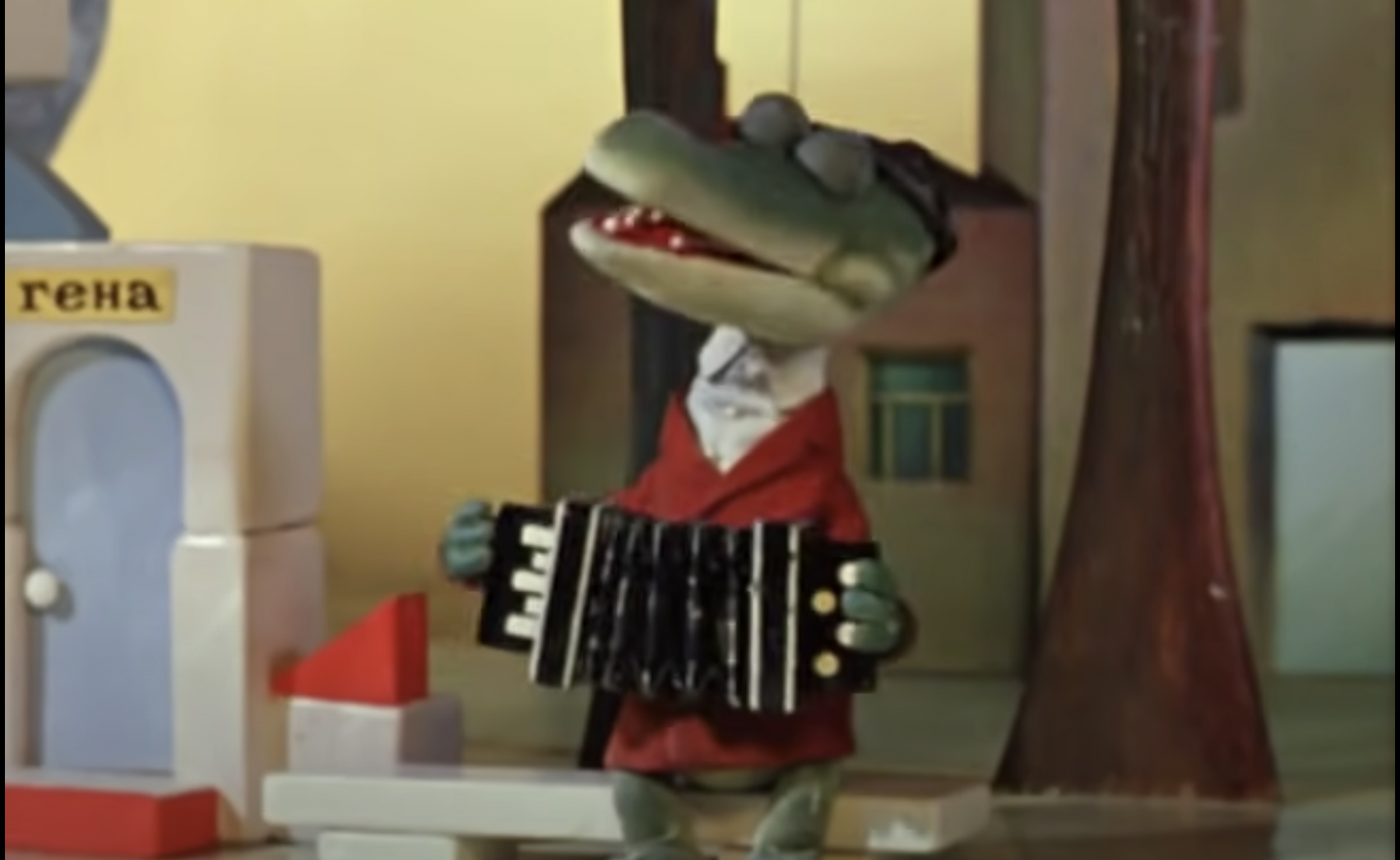 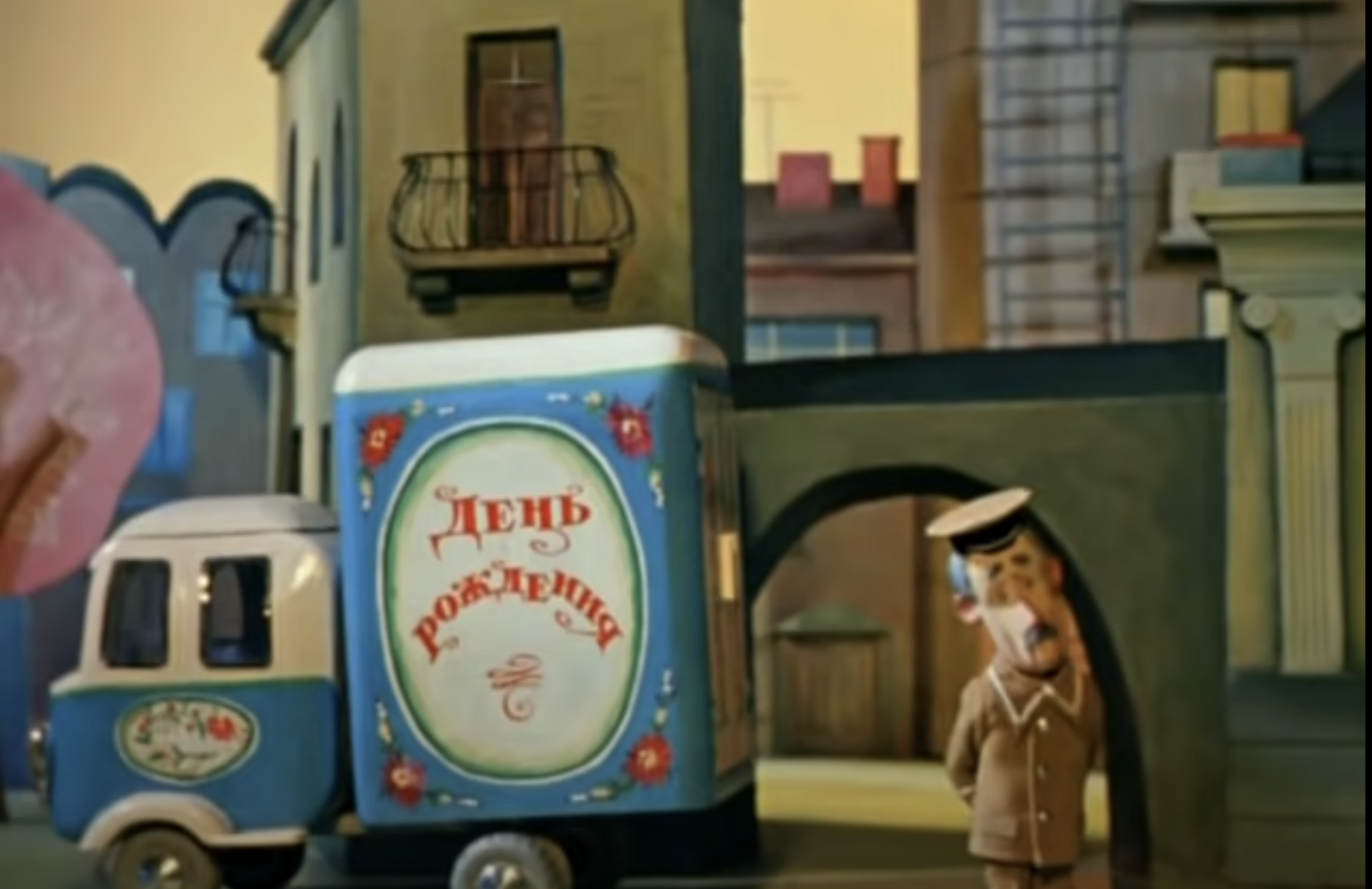 *"О чем песня Крокодила Гены? Какое у него настроение? На чем он играет?" – устные или письменные ответы.
ЛЕКЦИЯ 4 – У Димы в гостях
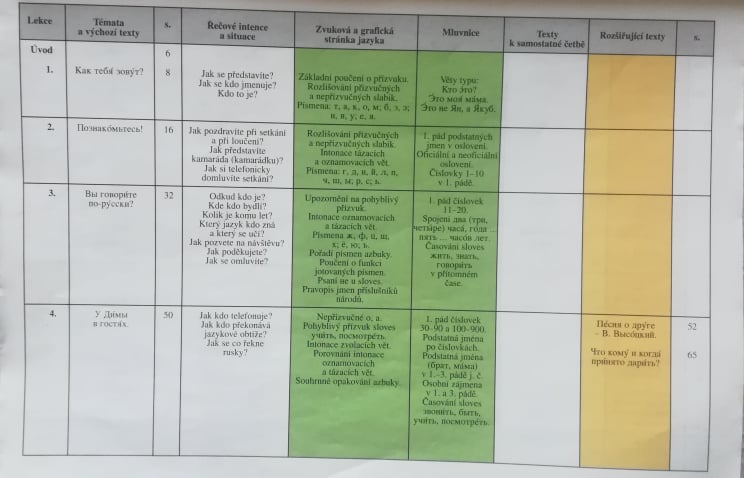 ЛЕКЦИЯ 4 – У Димы в гостях – числительные
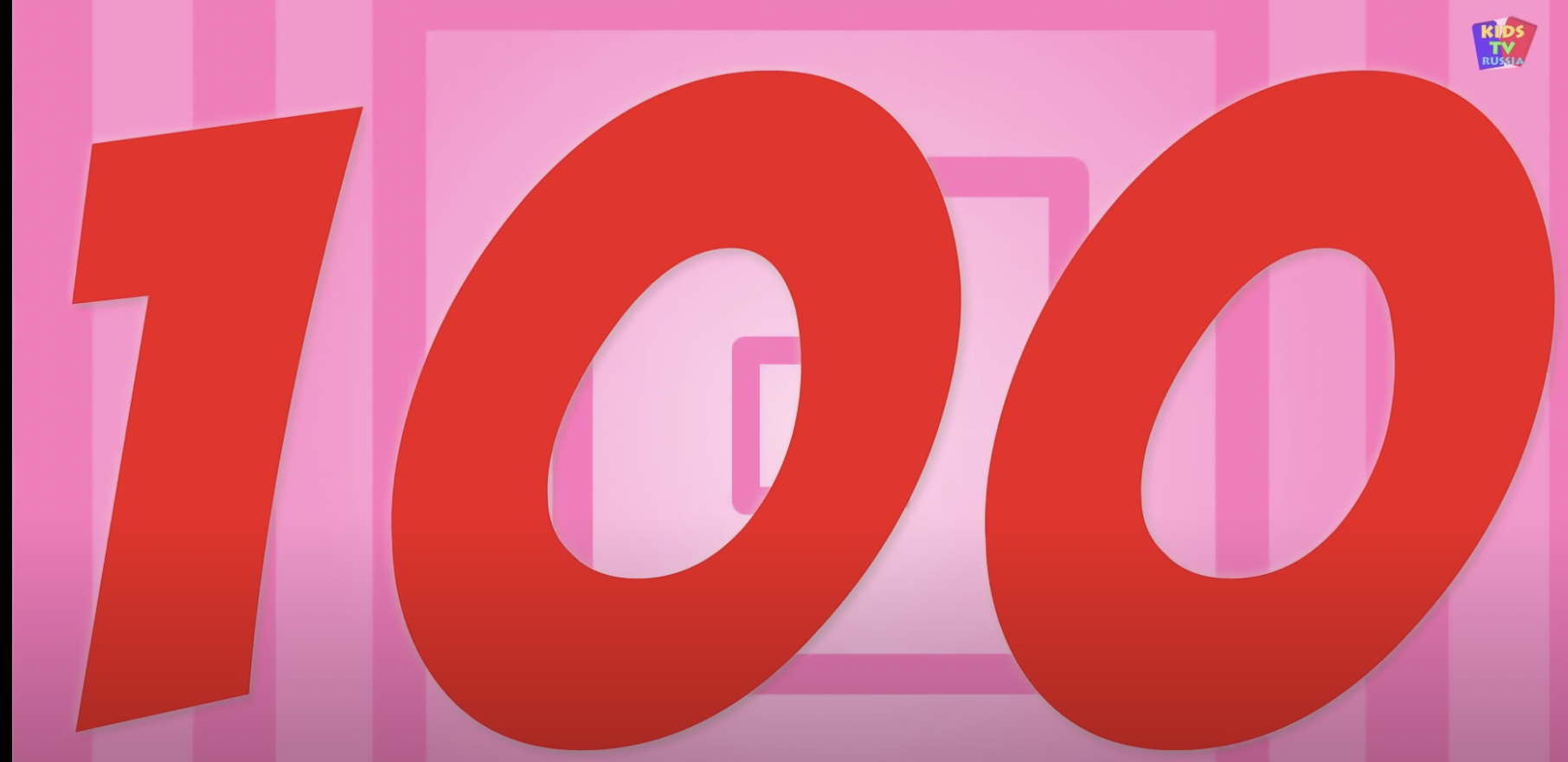 Песня про цифры от 1 до 100





https://www.youtube.com/watch?v=hKclc1zEV9I
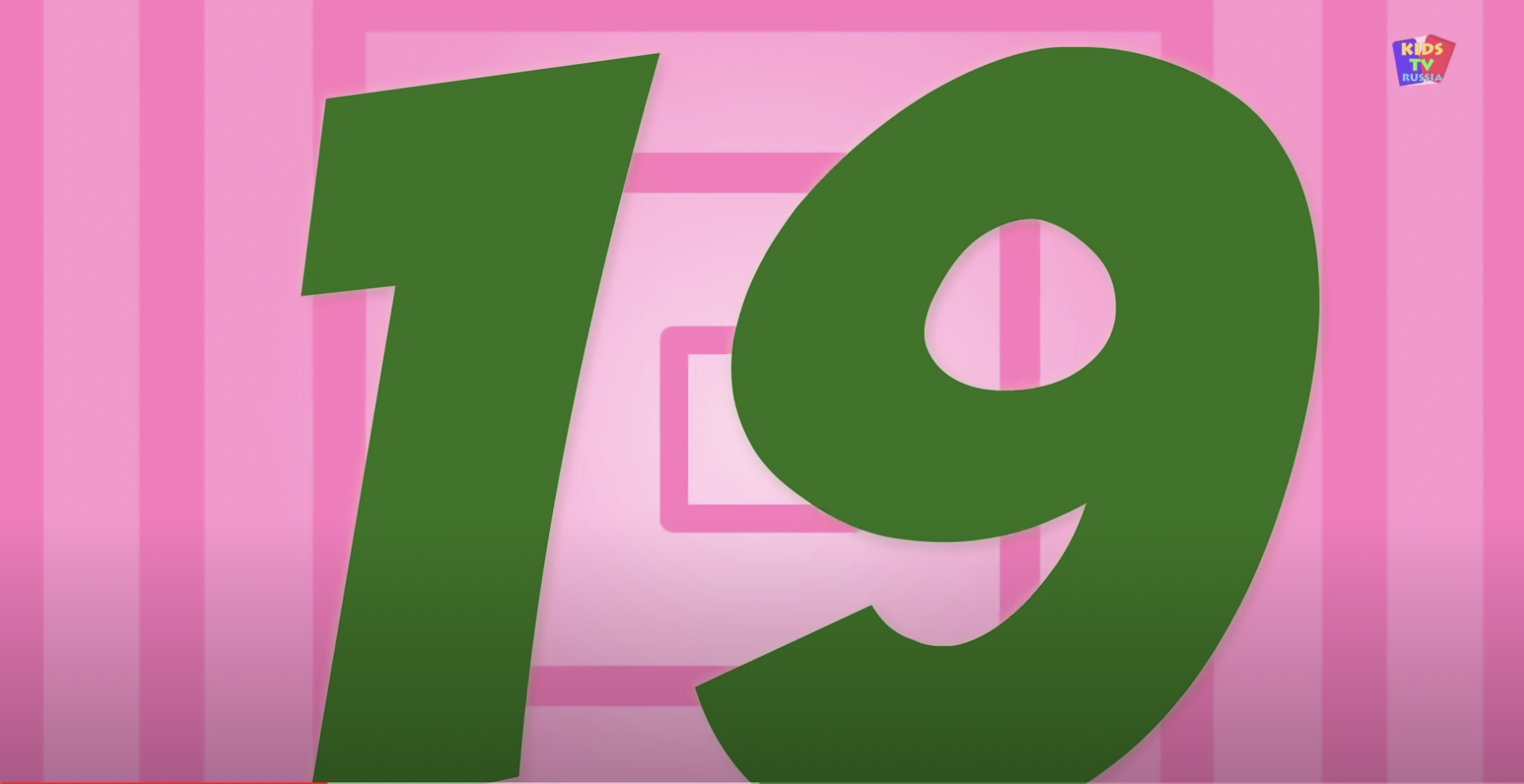 *Ученики повторяют (вслух) числительные в течении песни.
ЛЕКЦИЯ 4 – У Димы в гостях – местоимения
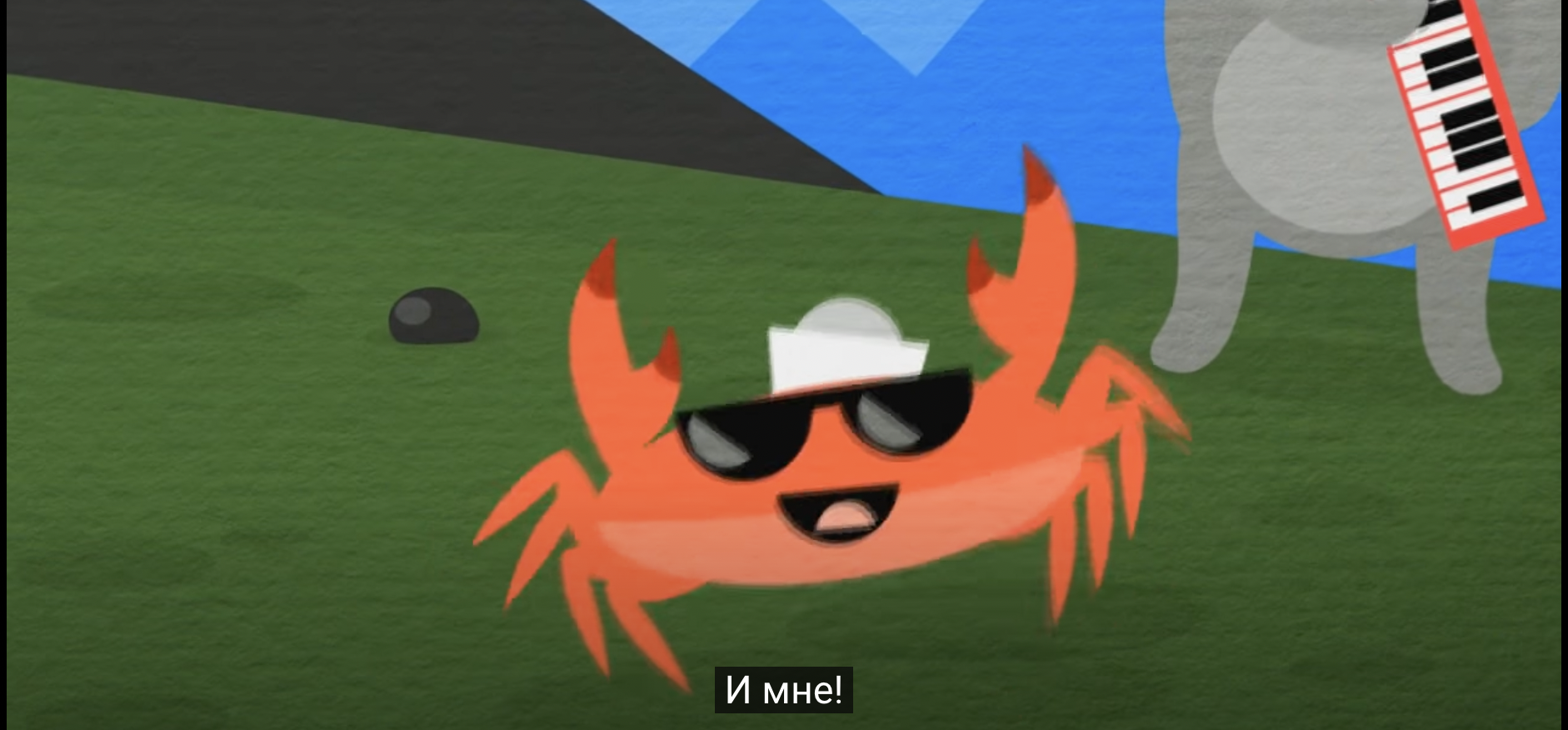 Капитан Краб: "Местоимения"






https://www.youtube.com/watch?v=b78mNxy3GQQ
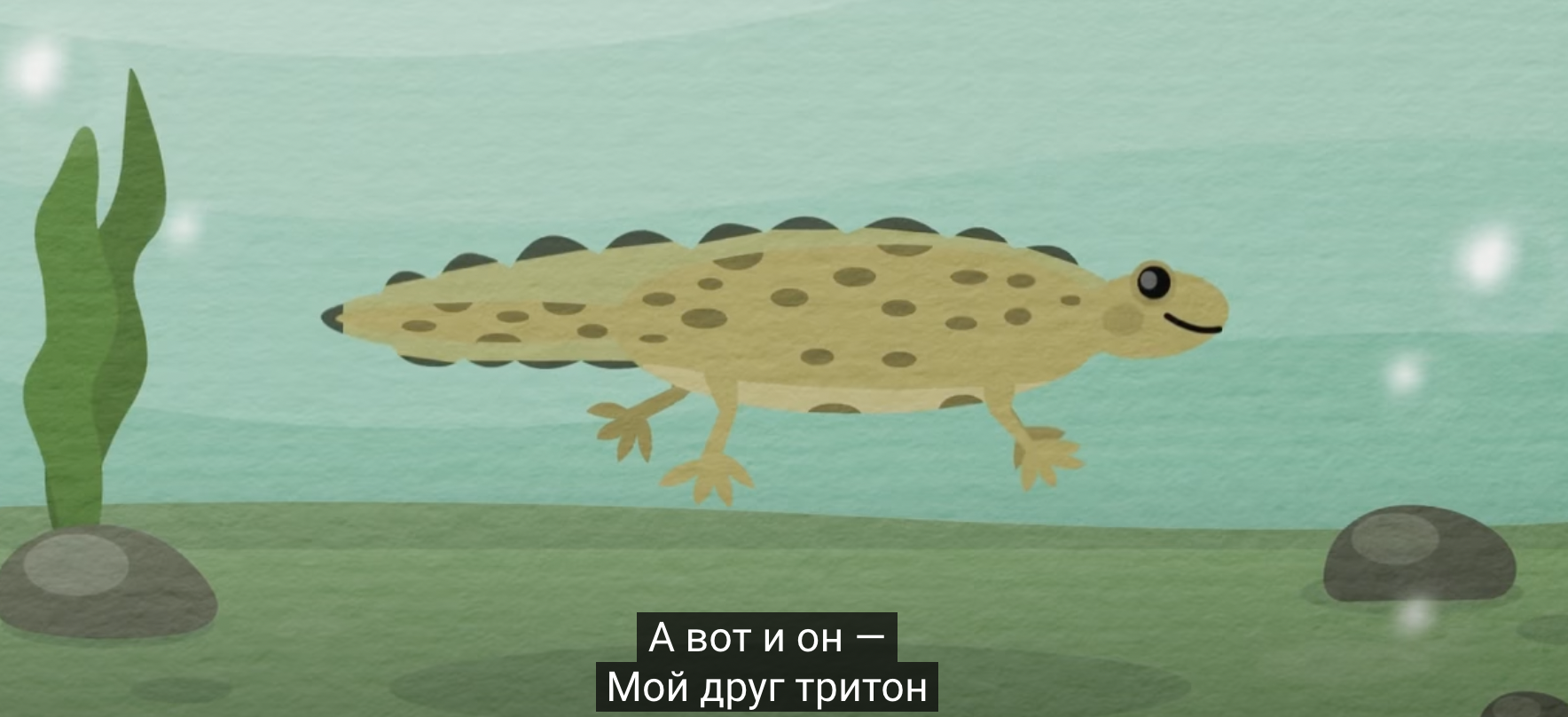 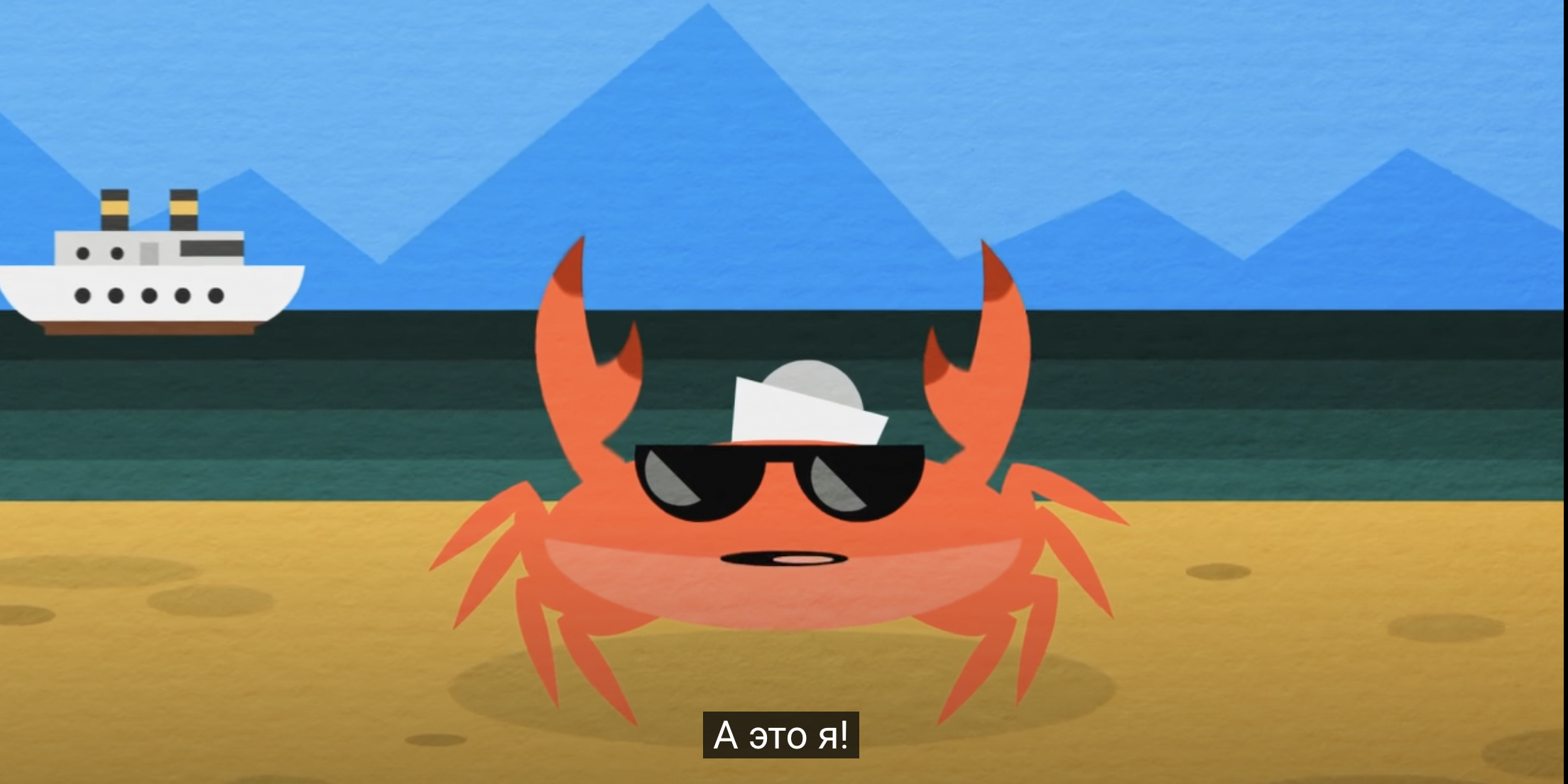 *Ученикам надо выписать местоимения, которые они услышат (знакомые и совсем новые) – кто выпишет само больше местоимений, тот победит.
ЛЕКЦИЯ 4 – У Димы в гостях – *дружба
*Ученикам можно задать вопрос "Что такое дружба и что она для вас значит?" – потом им можно дать прочитать стихи такого вида.
ЛЕКЦИЯ 5 – Наша семья
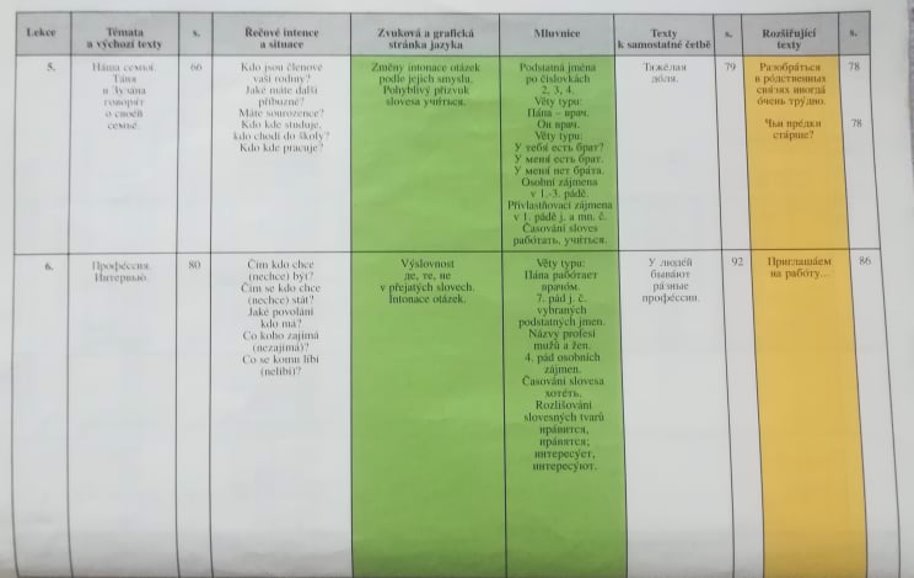 ЛЕКЦИЯ 5 – Наша семья
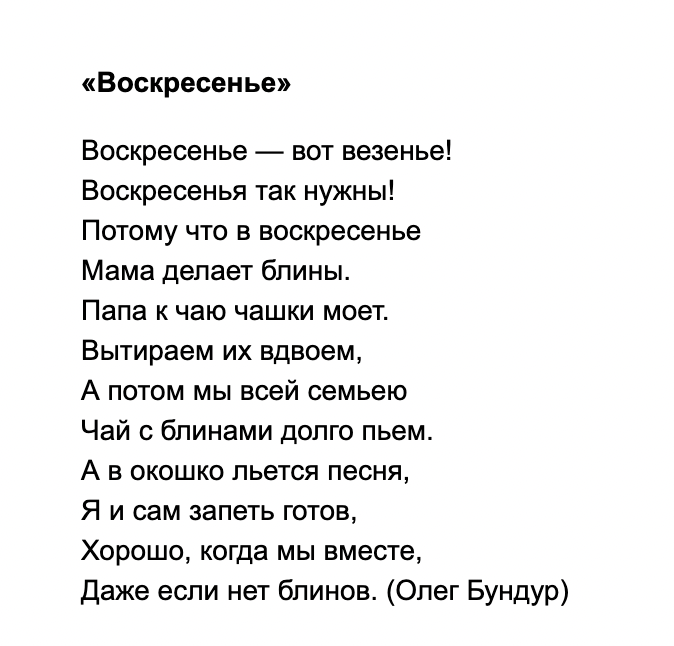 *Слова из области семьи и повторение местоимений – можно найти все знакомые местоимения и слова данной области – выписать.
ЛЕКЦИЯ 5 – Наша семья
*Ученики могут выучить текст и сыграть сценку.
Репка (1971)







https://www.youtube.com/watch?v=RbZiN2YfAJQ
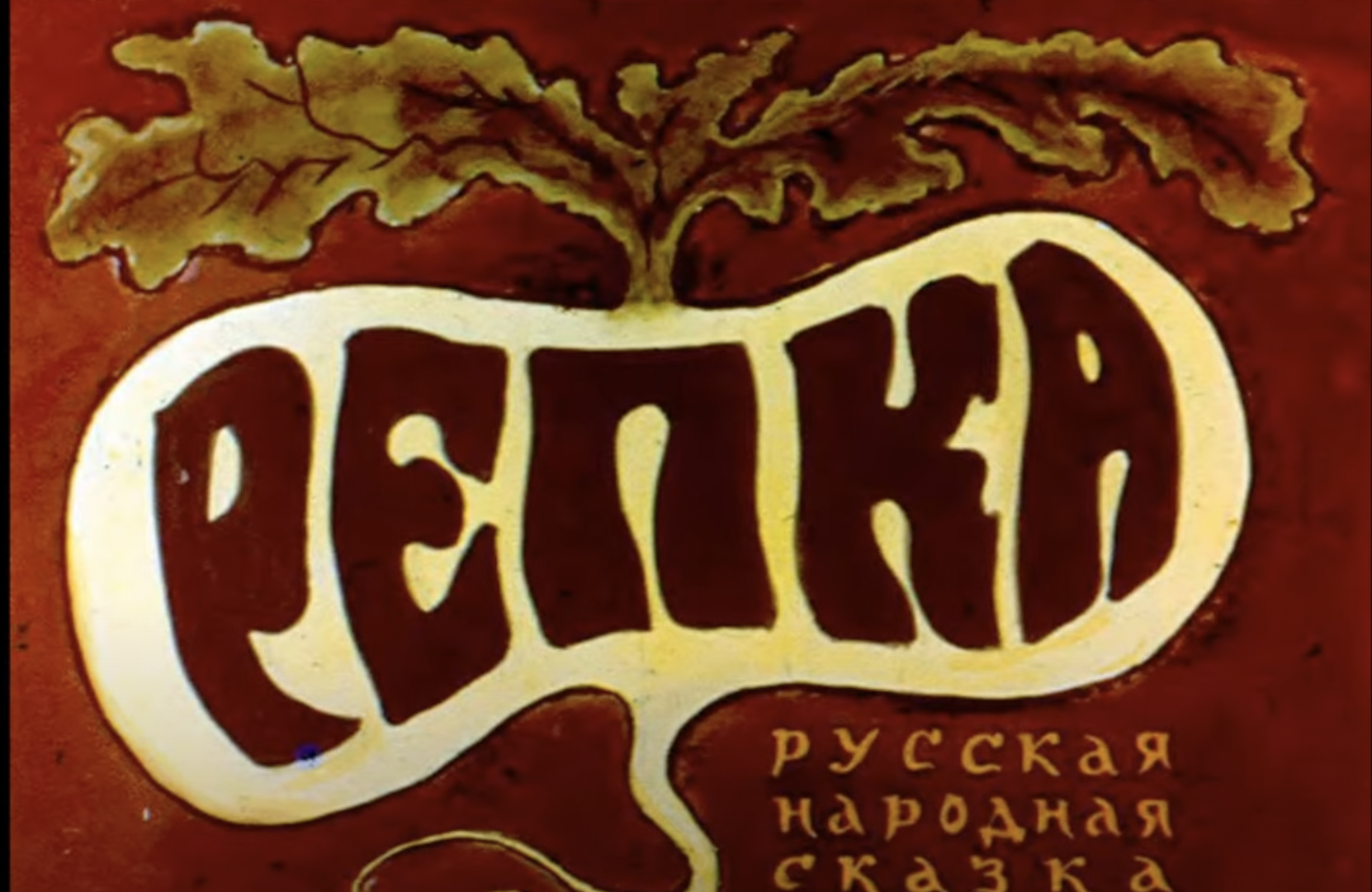 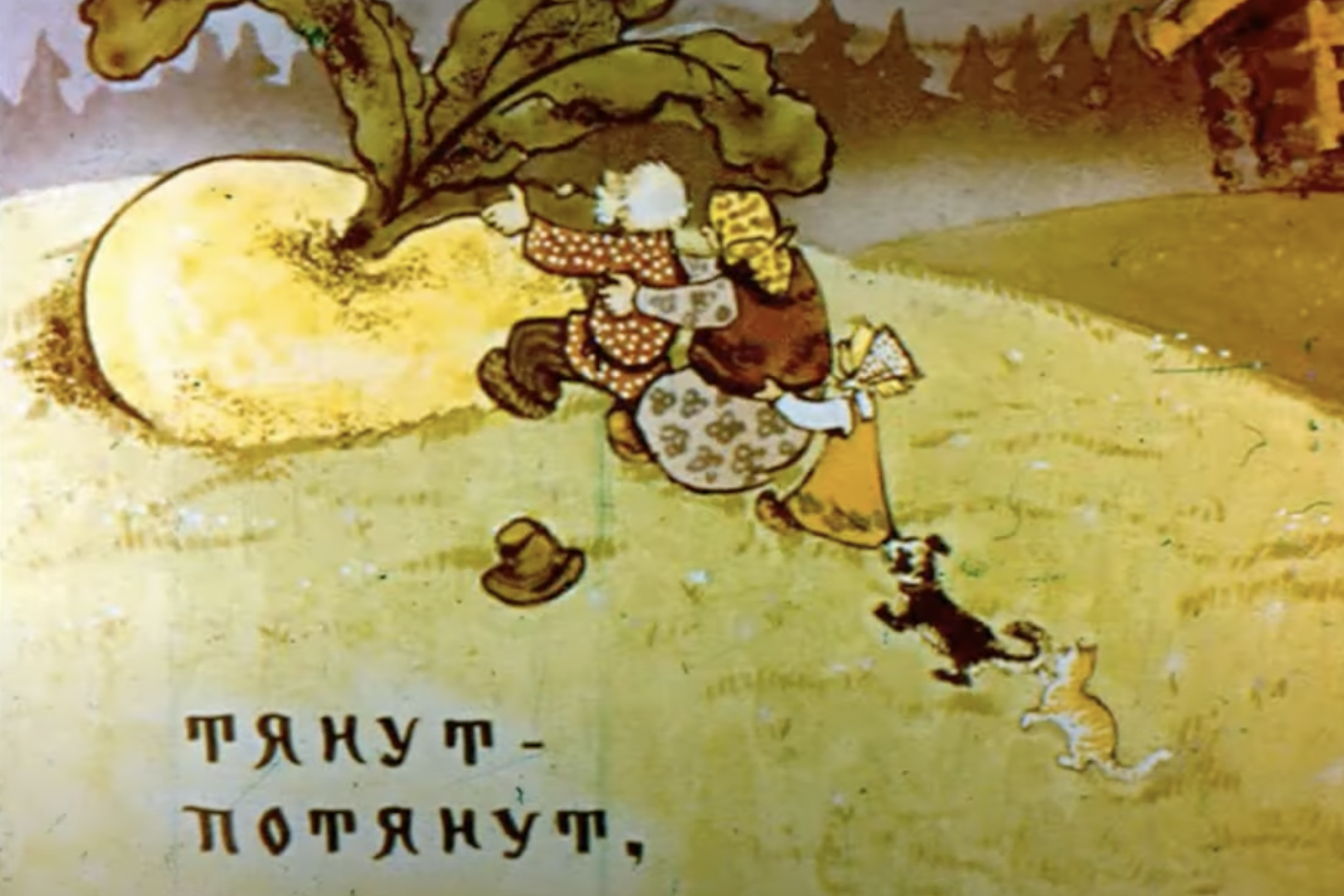 ЛЕКЦИЯ 6 – Профессии
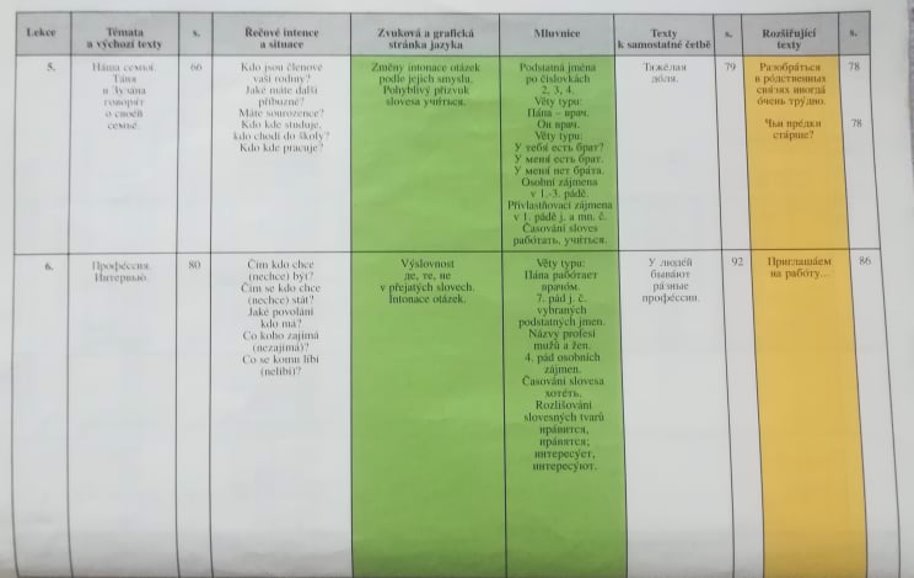 ЛЕКЦИЯ 6  – Профессии
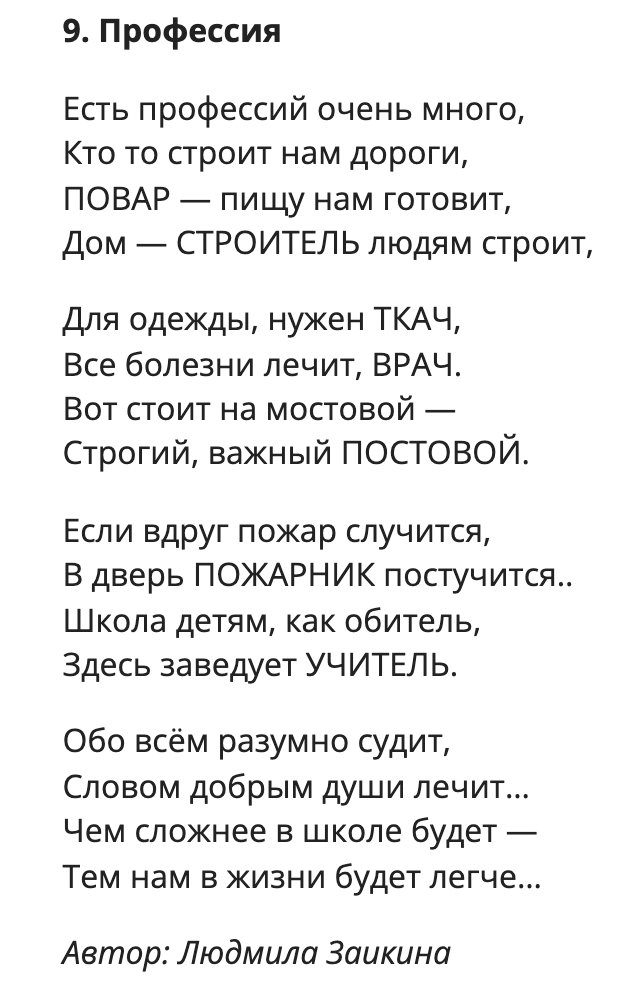 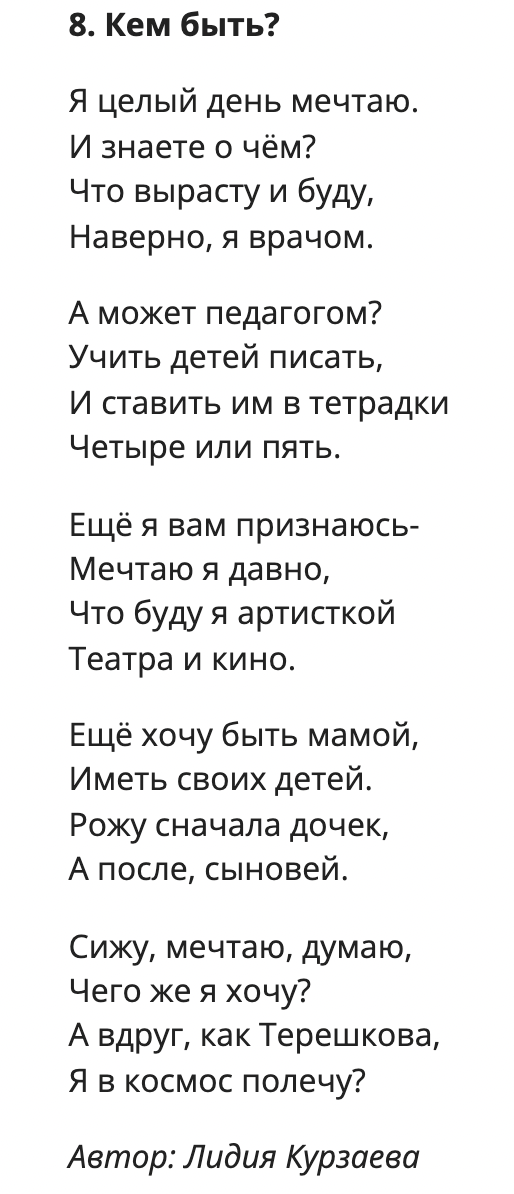 *Чтение в классе, перевод (с большой помощью учителя/онлайн словаря). Кто хочет, может выучить наизусть. Можно выписать слова из области профессии и перевести на чешский язык, можно уделять внимание конструкции "стать кем".
ЛЕКЦИЯ 6  – Профессии
Бурёнка Даша. Профессии
https://www.youtube.com/watch?v=sjCR61zupco
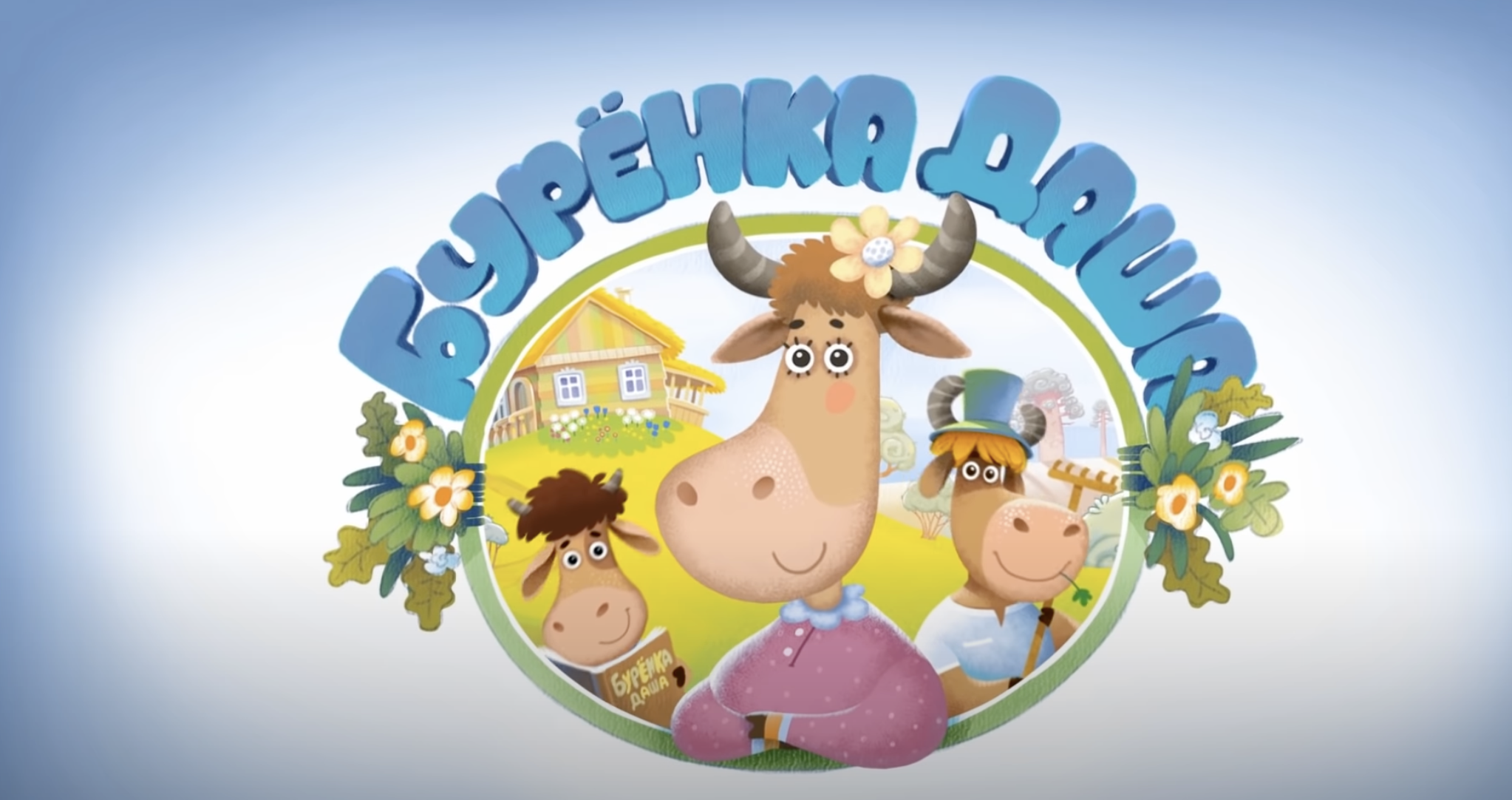 *Ученики могут выписать профессии, которые в песнe и выразить свое мнение – важны ли они (или нет).
ЛЕКЦИЯ 7 – Свободное время
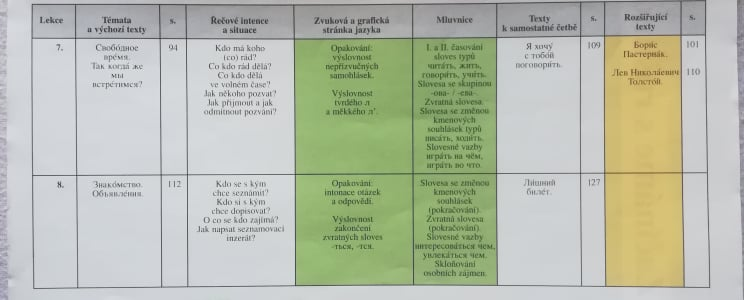 ЛЕКЦИЯ 7 – Свободное время
Маша и Медведь — Машины хобби! 🎨 Сборник лучших мультфильмов про Машу!
https://www.youtube.com/watch?v=0vjm93vKnAo
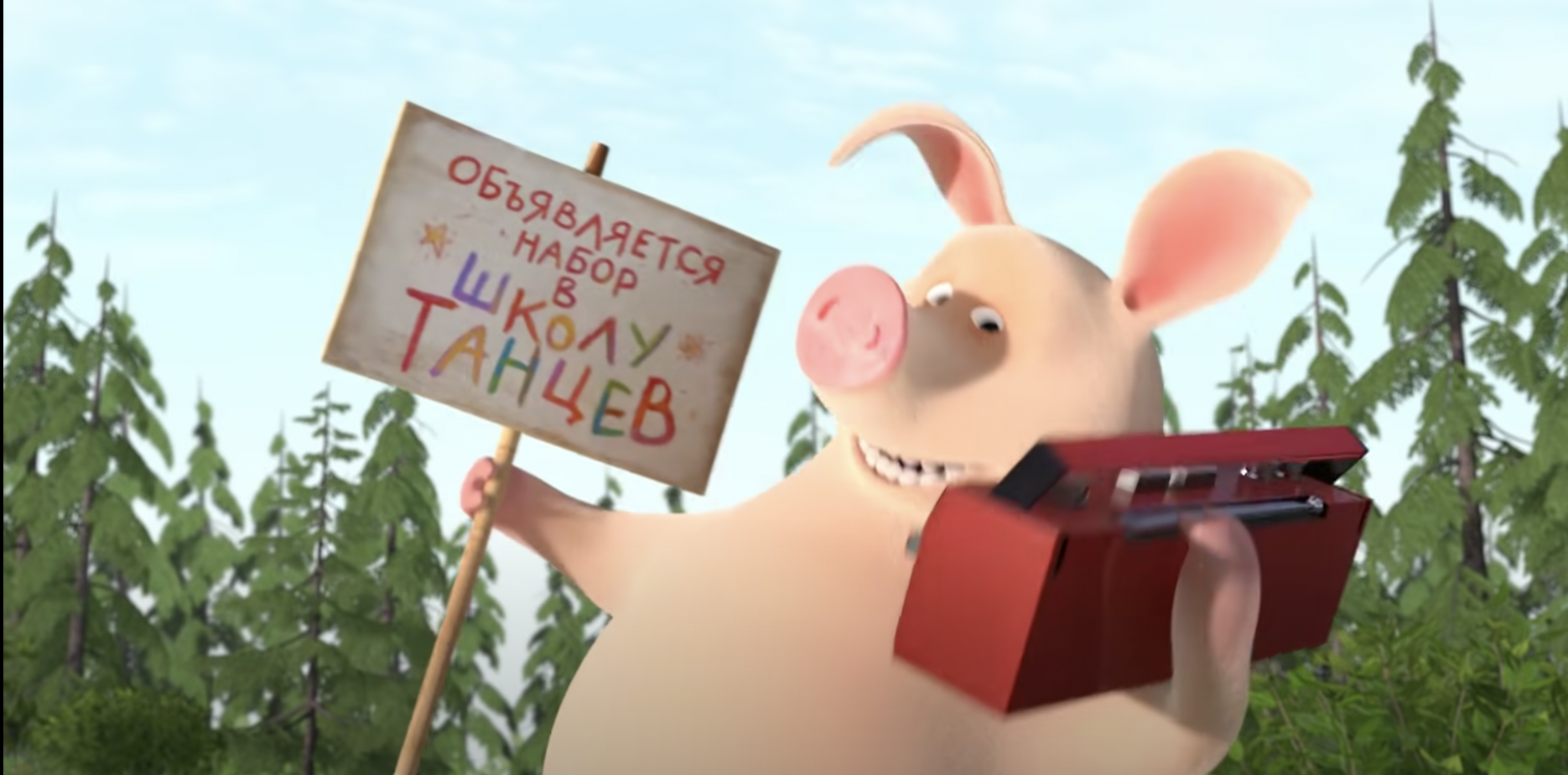 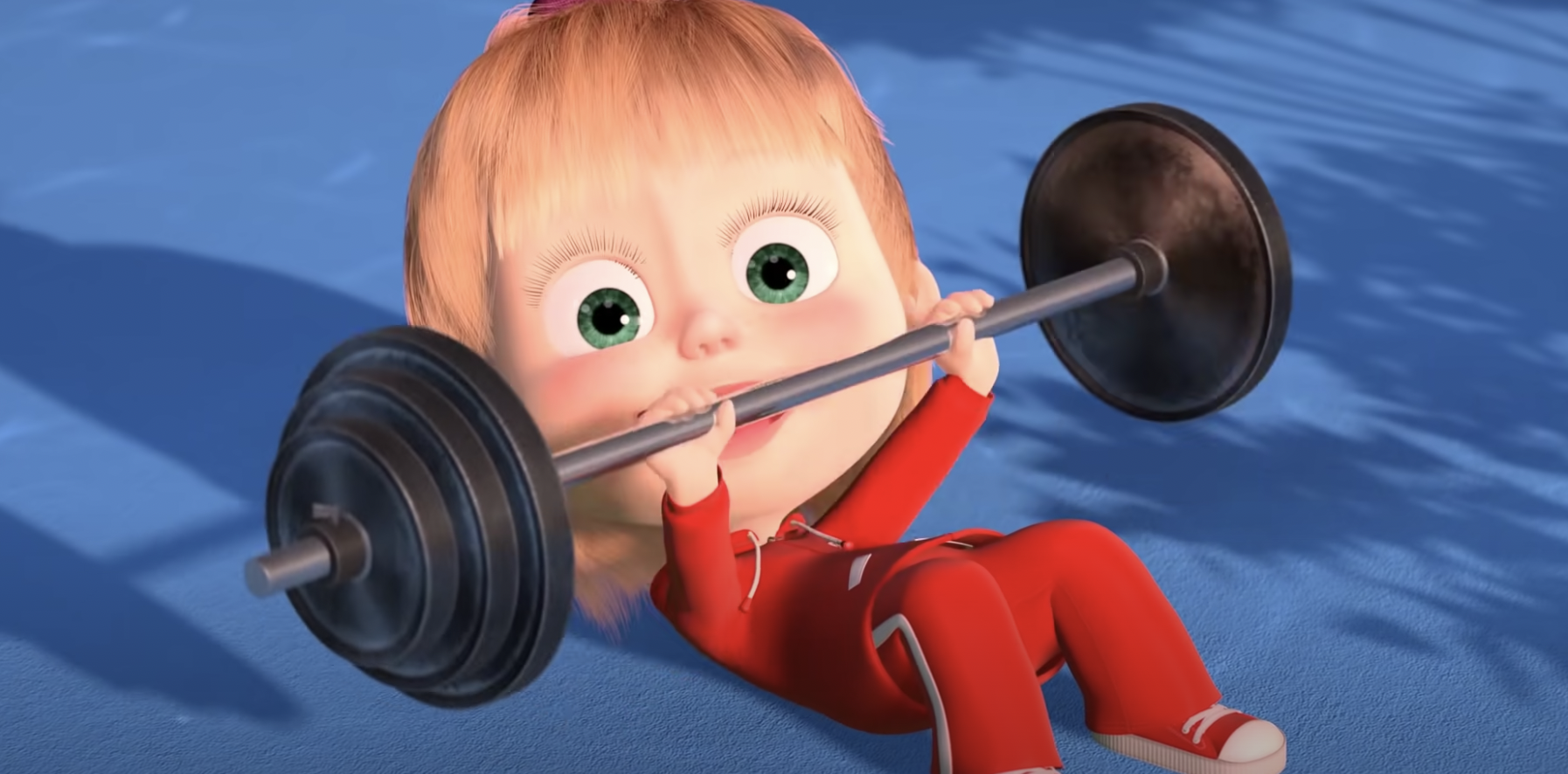 *Можно задать вопросы: "Какие у Маши хобби?", "У вас с Машей одинаковые хобби?" и другие.
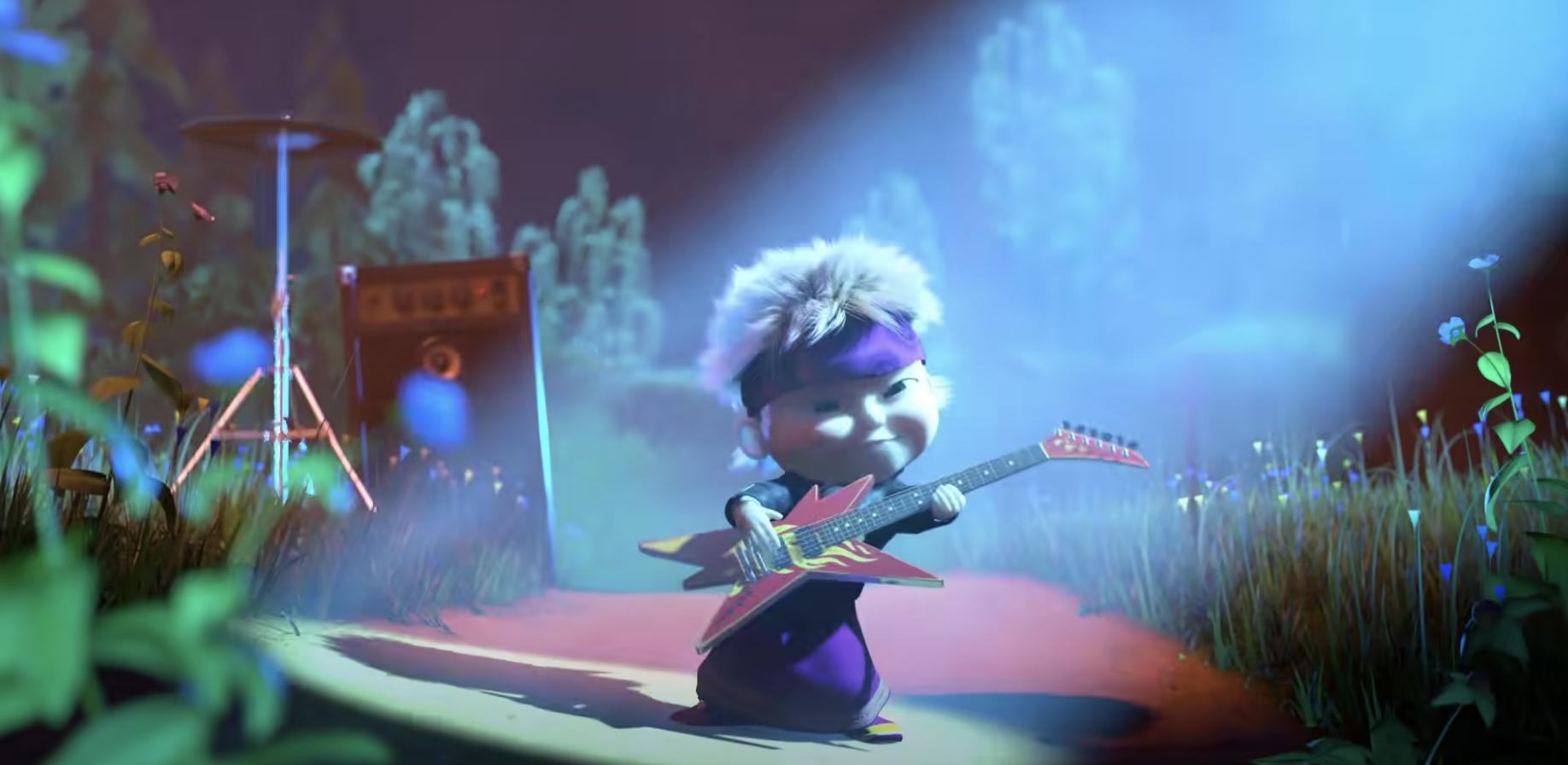 ЛЕКЦИЯ 8 – Знакомство, Объявления
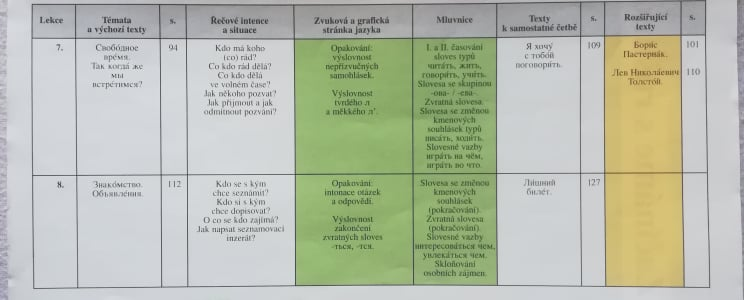 ЛЕКЦИЯ 8 – Знакомство, Объявления
Трудный выбор материала 
Лекция, прежде всего, для повторения
Я бы добавила "праздничный" материал
ИСТОЧНИКИ
https://www.youtube.com/
https://xn--7-dtbea5camjj.xn--p1ai/raznoe/stih-pro-druzhbu-dlya-detej-korotkie-stihi-o-druzhbe-dlya-detej.html
https://multi-mama.ru/stihi-pro-professii/
https://chto-takoe-lyubov.net/stixi-pro-chast-rechi-chislitelnoe/
https://nra-russia.ru/glavnaya/roditelskoe-prosveshhenie/poleznoe-chtenie/stihi.html
https://bugaga.ru/pozdravlenya/stihi/1146753251-stihi-o-yazyke-na-russkom-yazyke.html
https://malchishki-i-devchonki.ru/skorogovorki
https://infourok.ru/didakticheskiy-material-po-teme-imya-chislitelnoe-2866962.html